Serine Proteases
Almost one-third of all proteases contain a Ser nucleophile in the active site. 
Distinguished by catalytic triad: Asp−His−Ser
There are some strange catalytic triads and dyads; Ser−His−Glu, Ser−Lys/His, His−Ser−His, and N-terminal Ser
Four clans
chymotrypsin/trypsin (most abundant, found in bacteria, archaea, eukarya, viruses), 
subtilisin, 
carboxypeptidase Y, 
Clp
Chymotrypsin-like proteases 
digestion, hemostasis, apoptosis, signal transduction, production, immune response
Perform posttranslational proteolysis, removing
The N-terminal methionine 
N-terminal signal or targeting peptide, 
activation peptide to unmask the latent activity,
Serine Proteases
Cascades of sequential activation of serine proteases are seen in 
blood coagulation, 
complement fixation, 
fibrinolysis, 
development, 
matrix remodeling, 
differentiation, 
wound healing
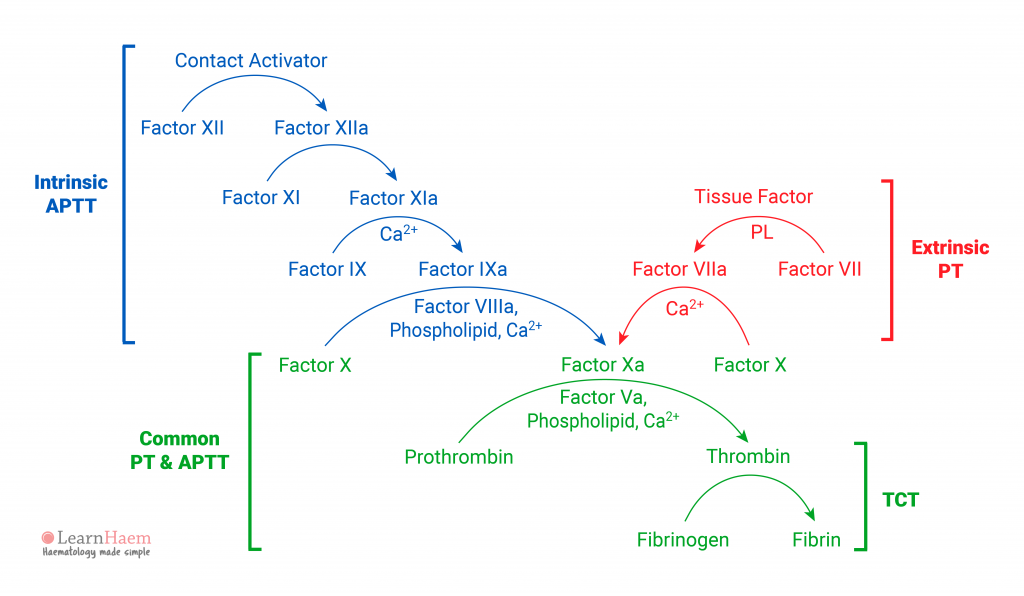 Trypsin Regulation
Inactive zymogens of trypsin, chymotrypsin, and carboxypeptidases are synthesized and secreted by the pancreas. 

Trypsinogen is converted to its active form, trypsin, by the protease enteropeptidase (in the small intestine). Enteropeptidase cleaves 15 AAs from the N-terminus of trypsinogen to release trypsin.

Trypsin catalyzes the conversion of additional trypsinogen to trypsin. 

Trypsin also catalyzes the conversion chymotrypsinogen, the procarboxypeptidases, and proelastase to active forms.
Trypsin Mechanism
There are many elementary steps in the mechanism
	(i.e., there are many intermediates, many transition states and many rate constants)
Trypins demonstrates the following “elements of enzymatic catalysis”
	acid & base catalysis (yes)
 	covalent intermediate (yes)
 	proximity and orientation (yes)
	preferential binding to and stabilization of the transition state (yes)
 	metal ions (no)
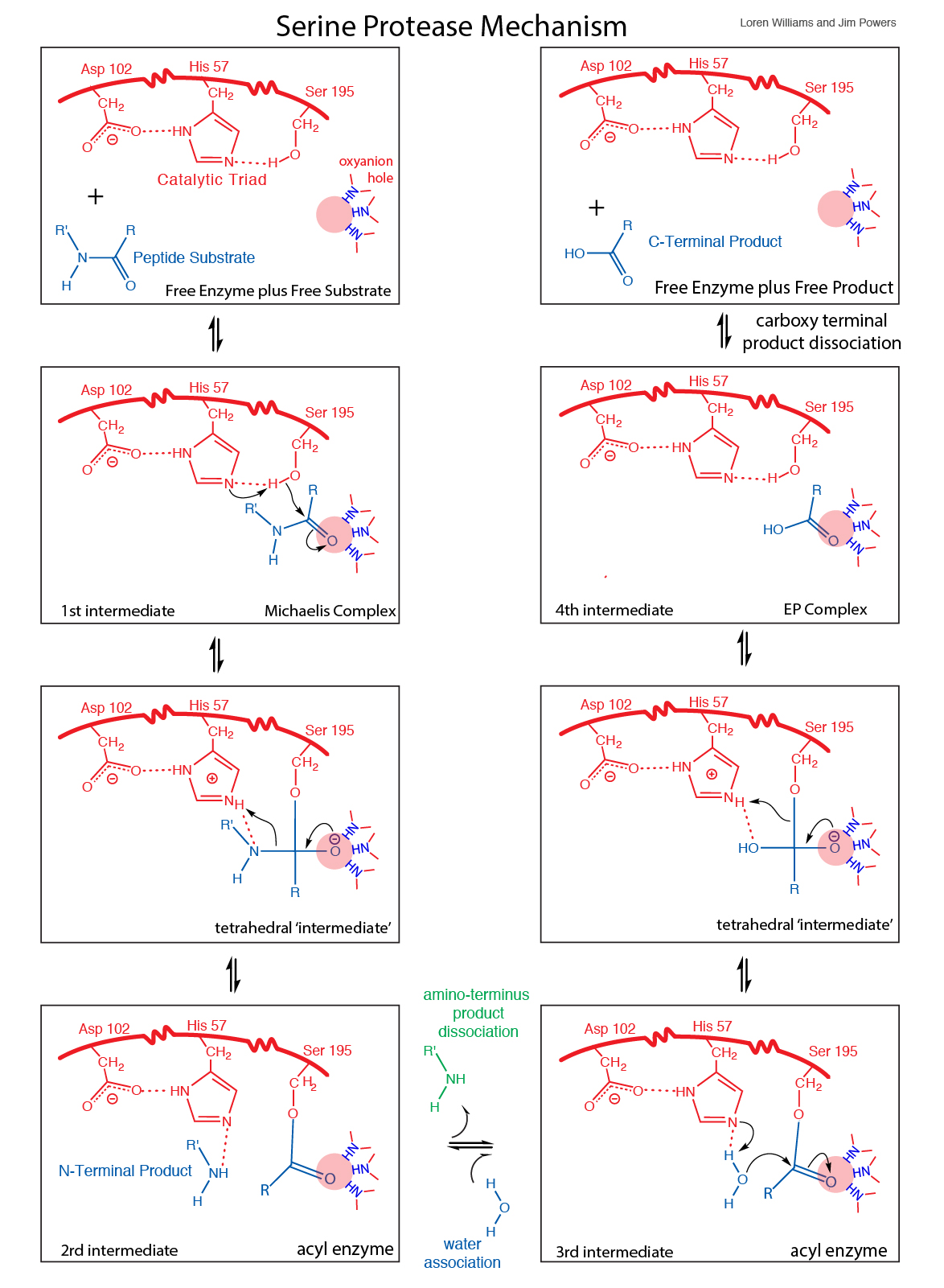 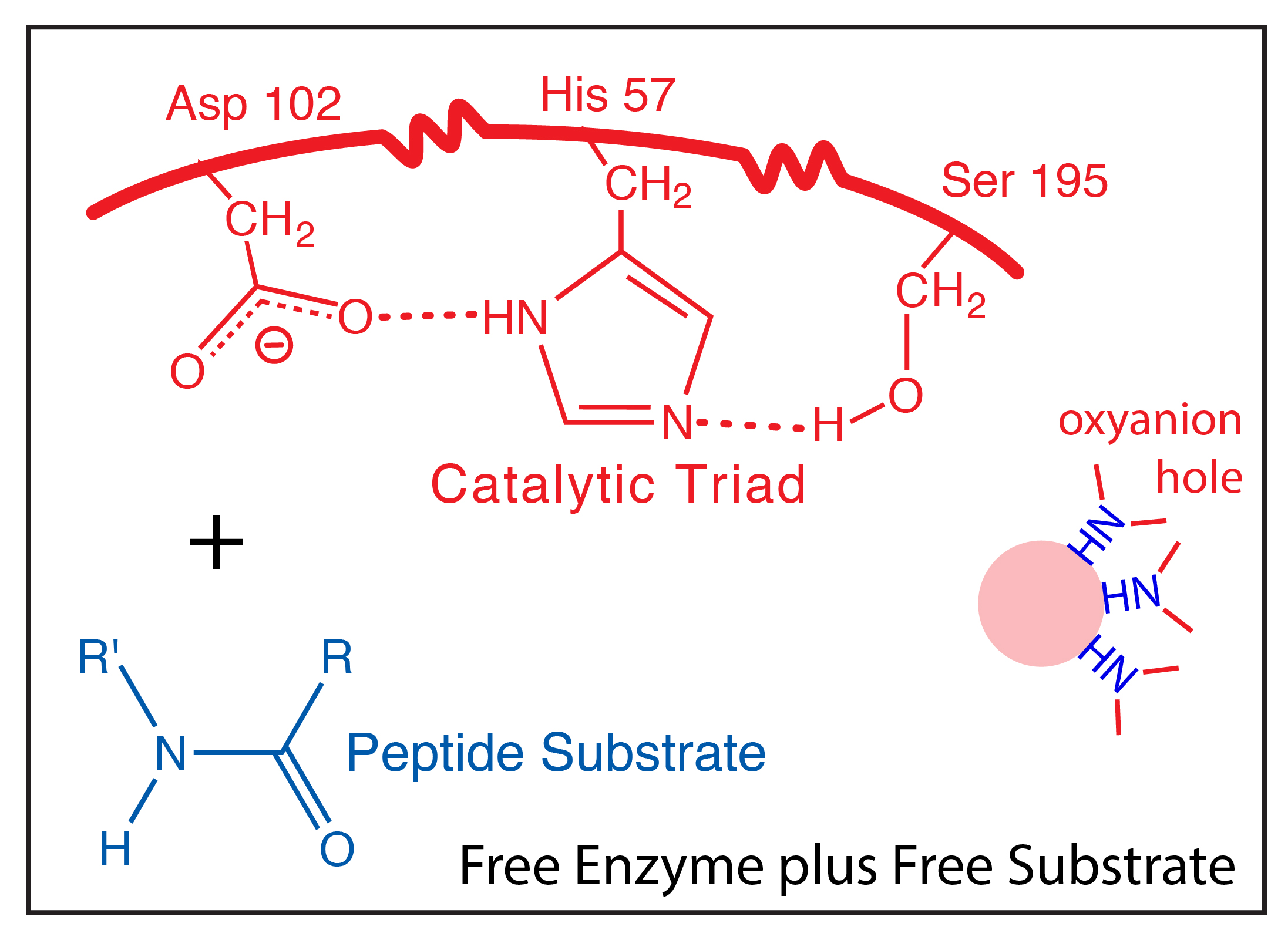 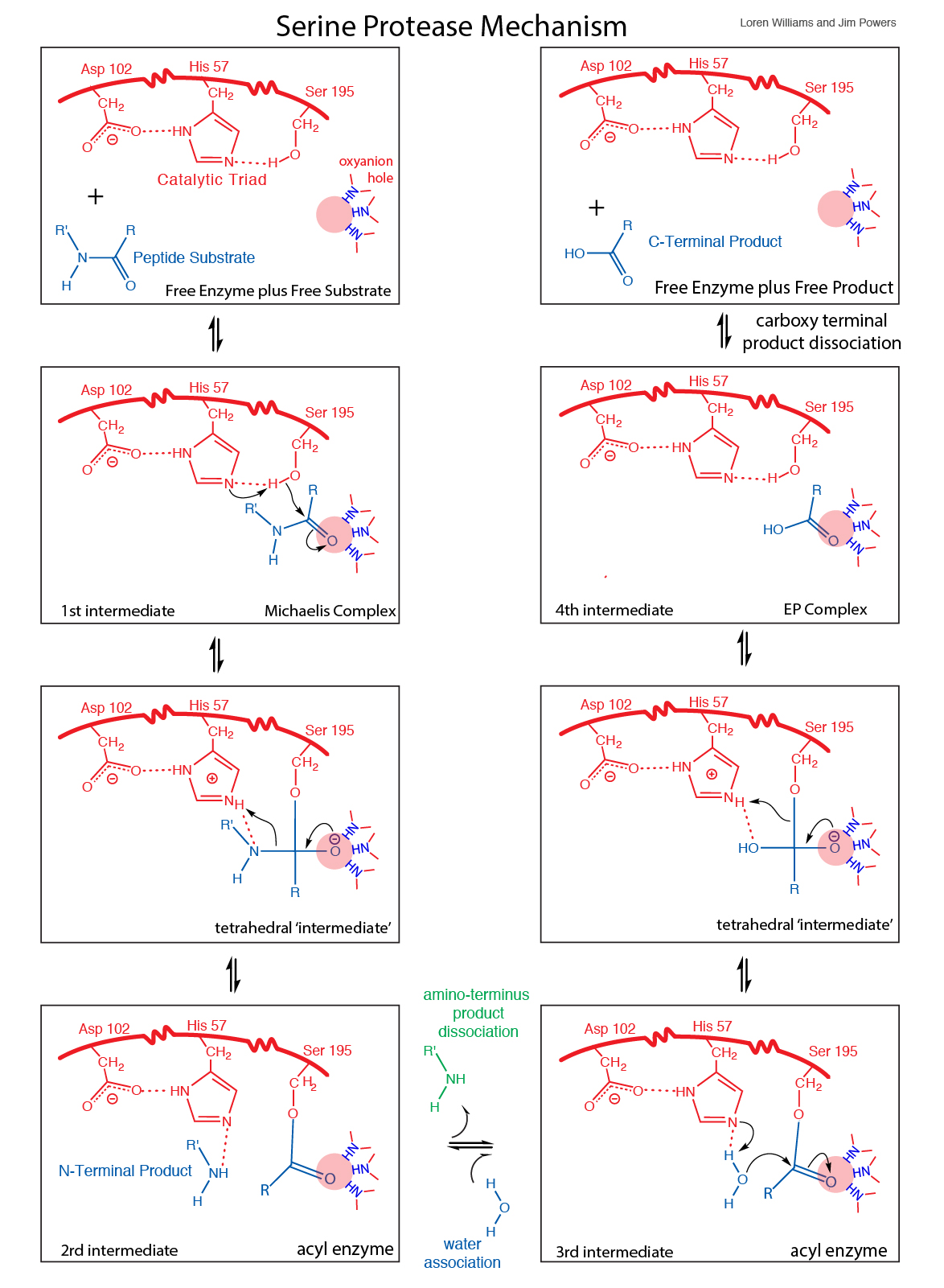 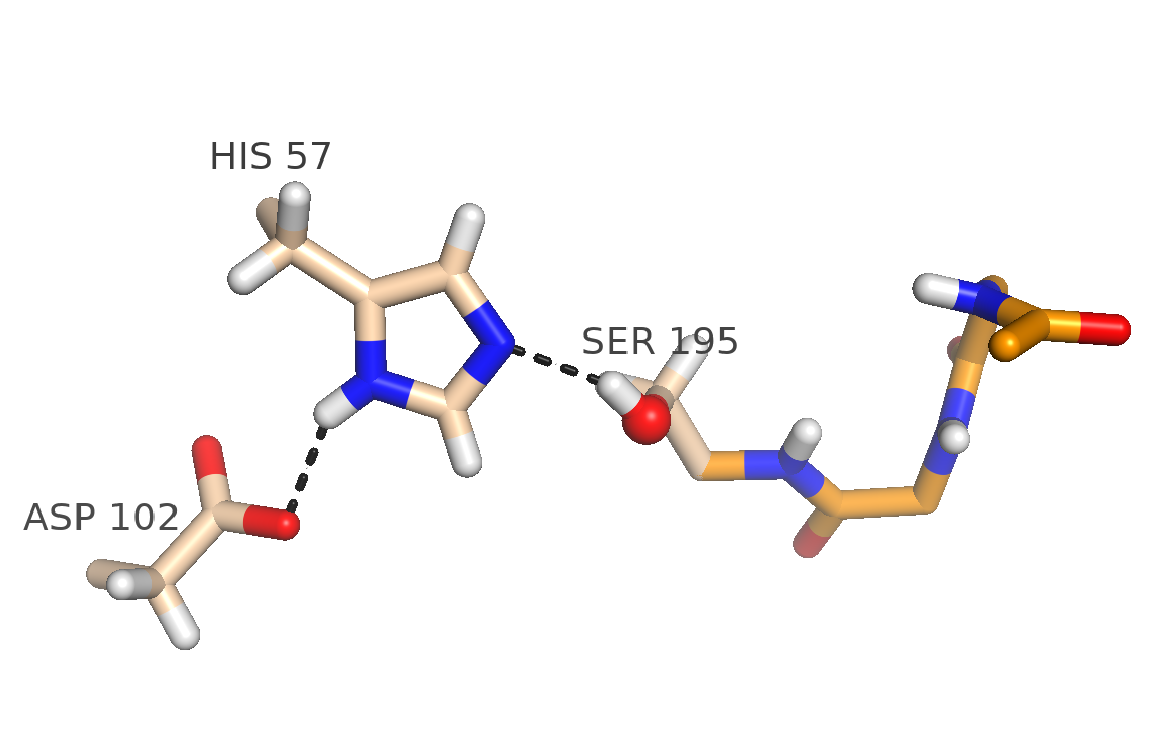 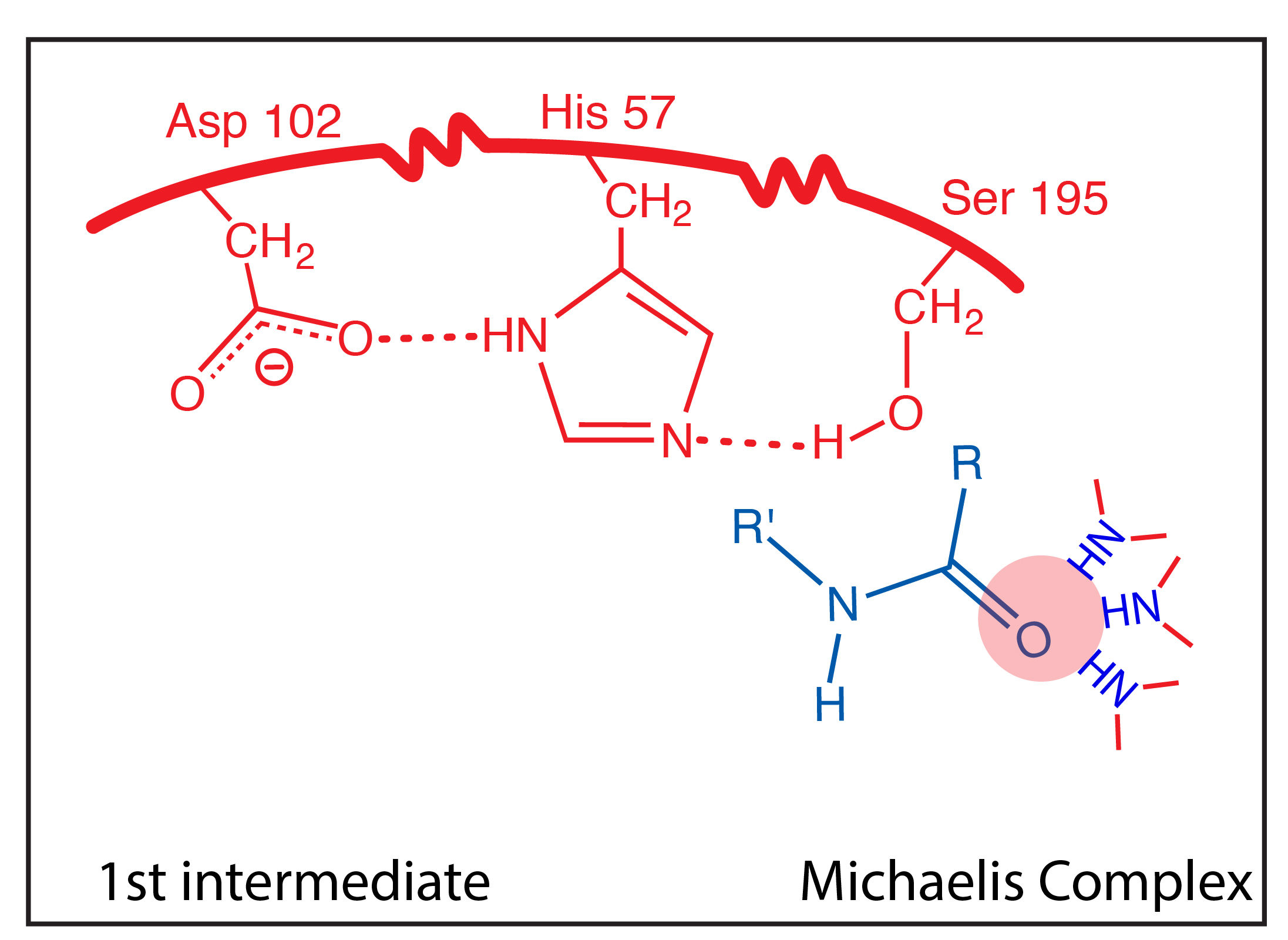 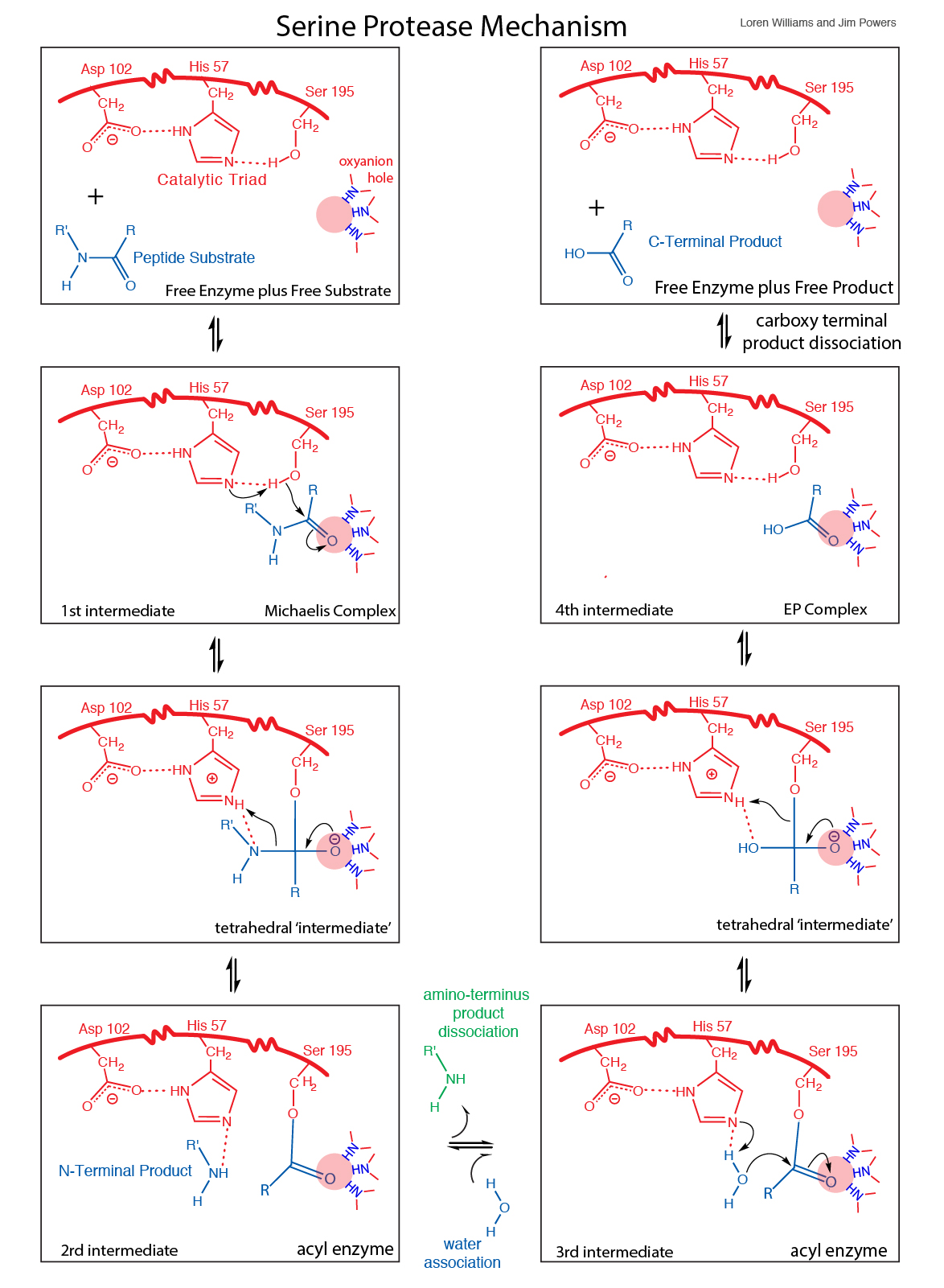 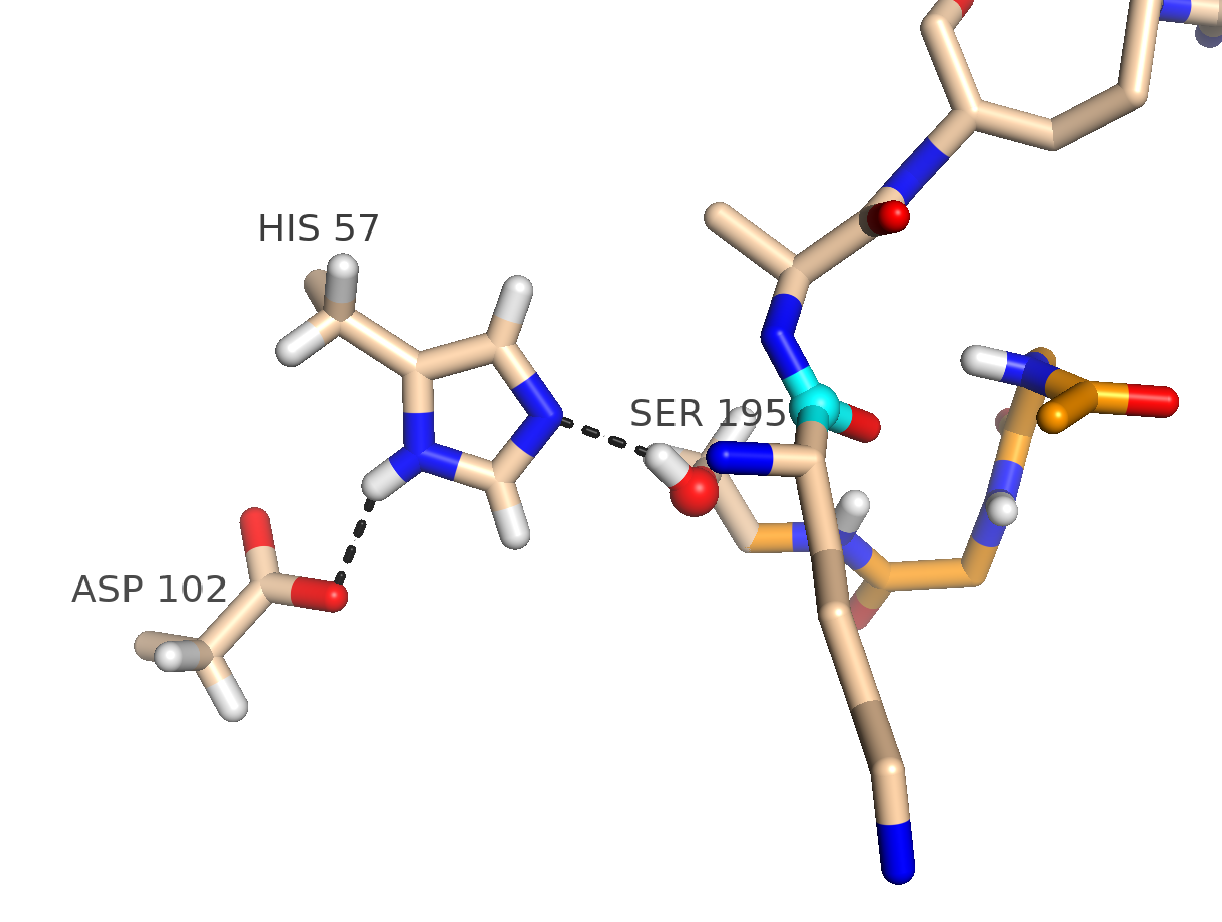 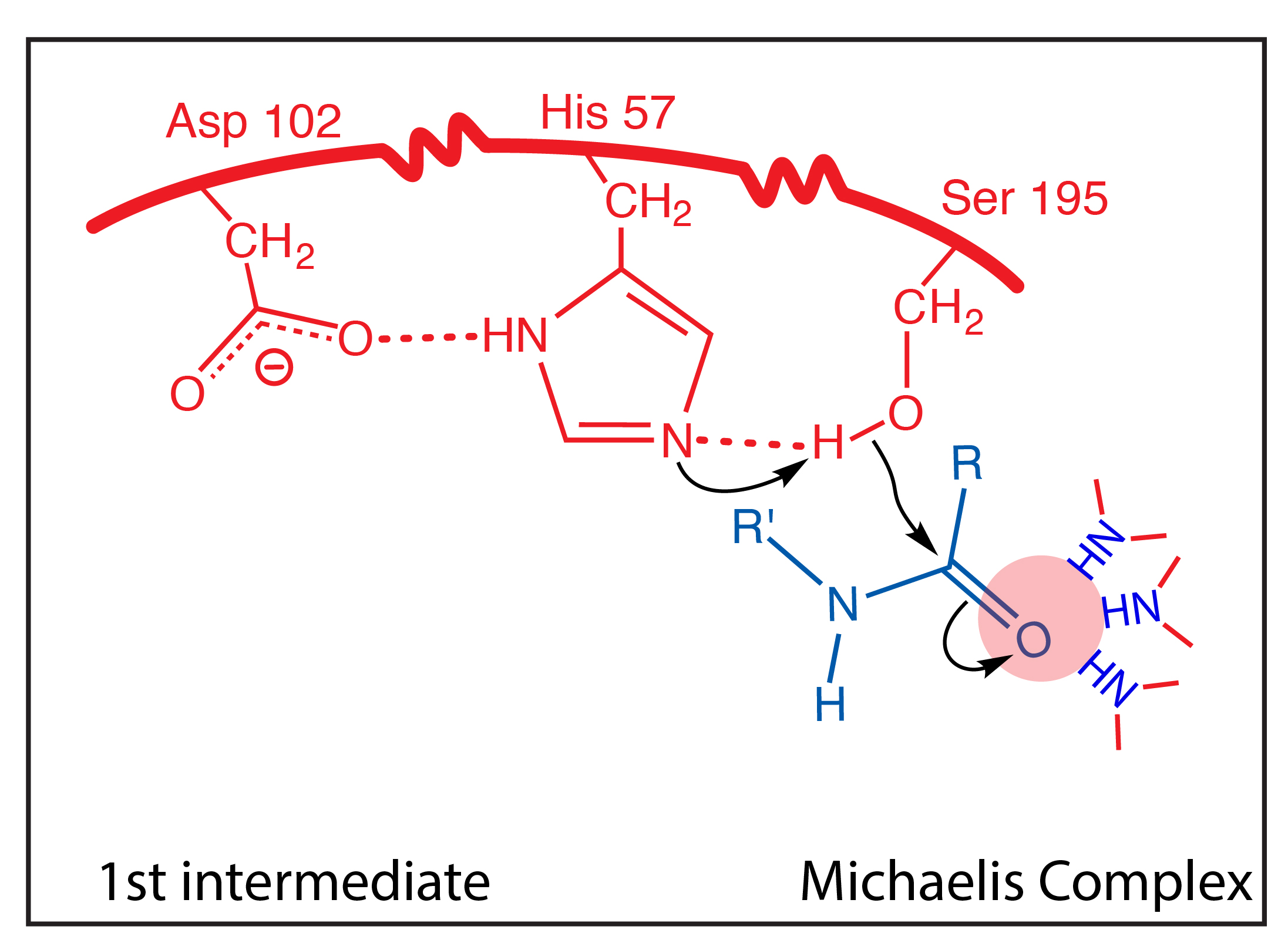 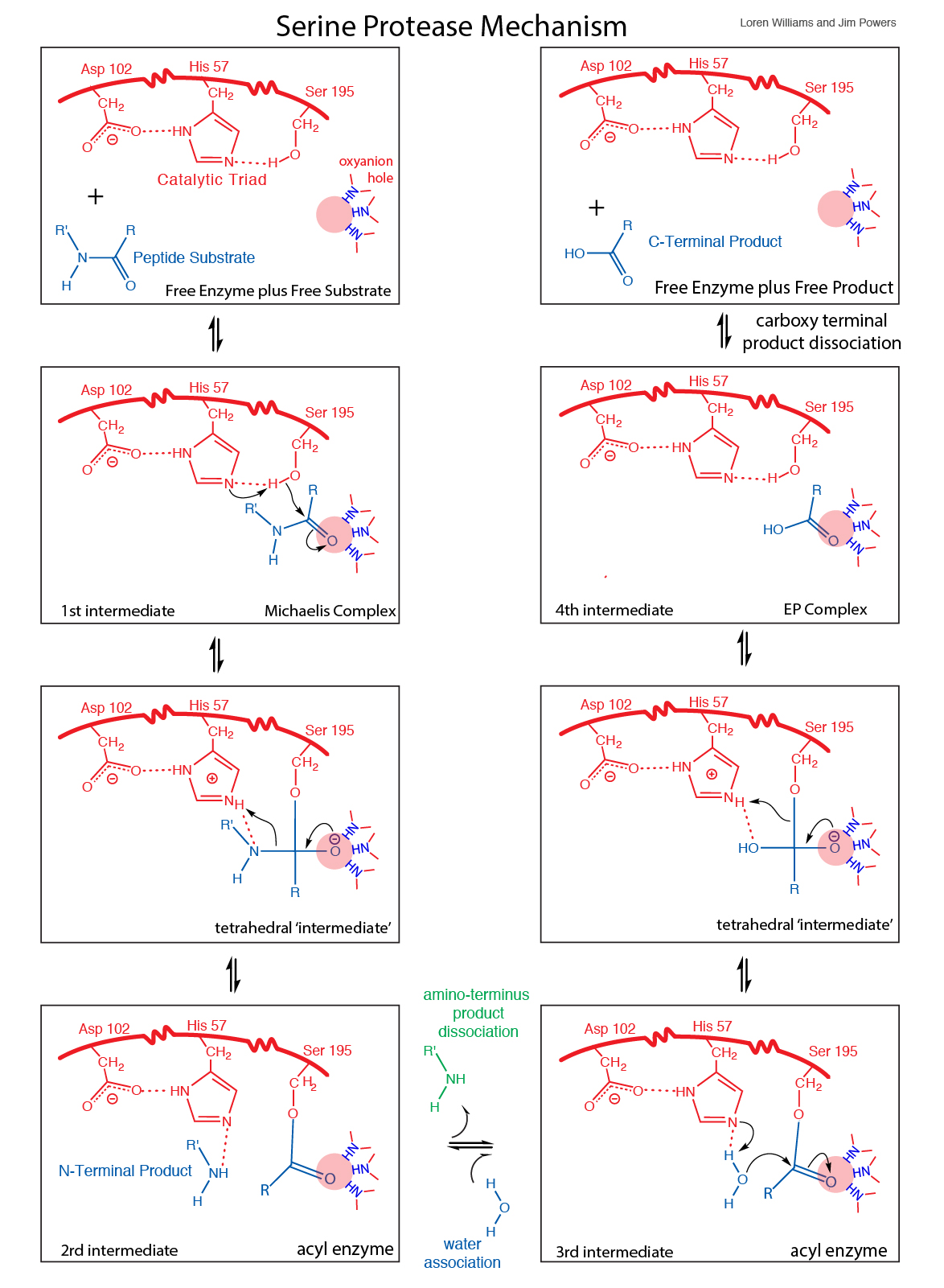 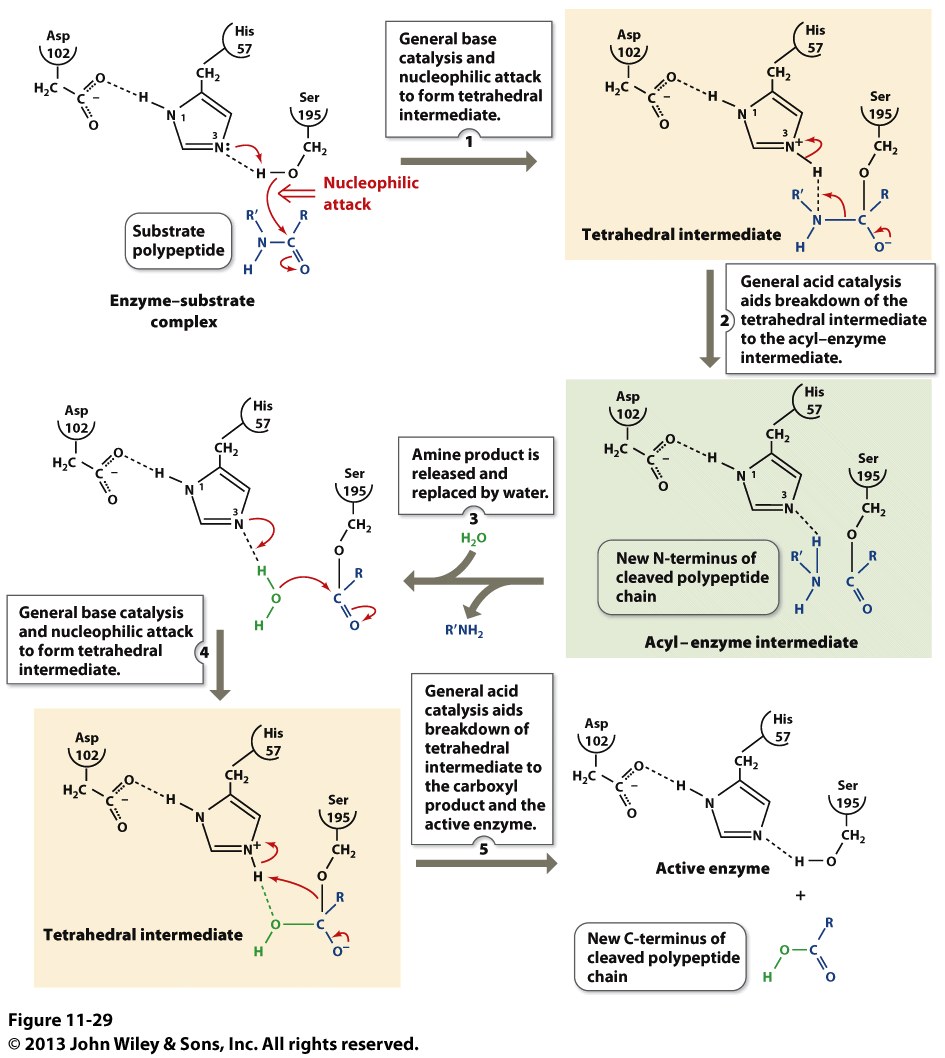 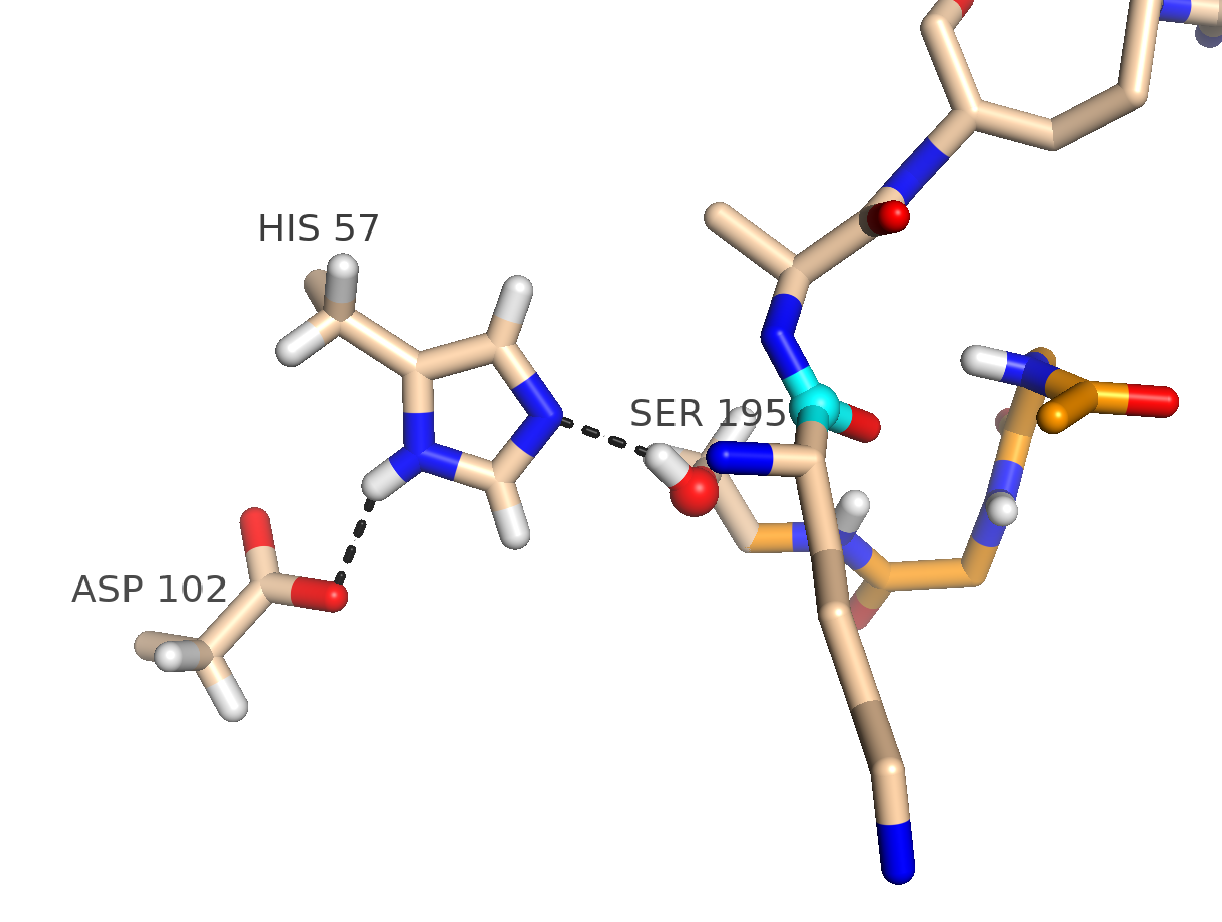 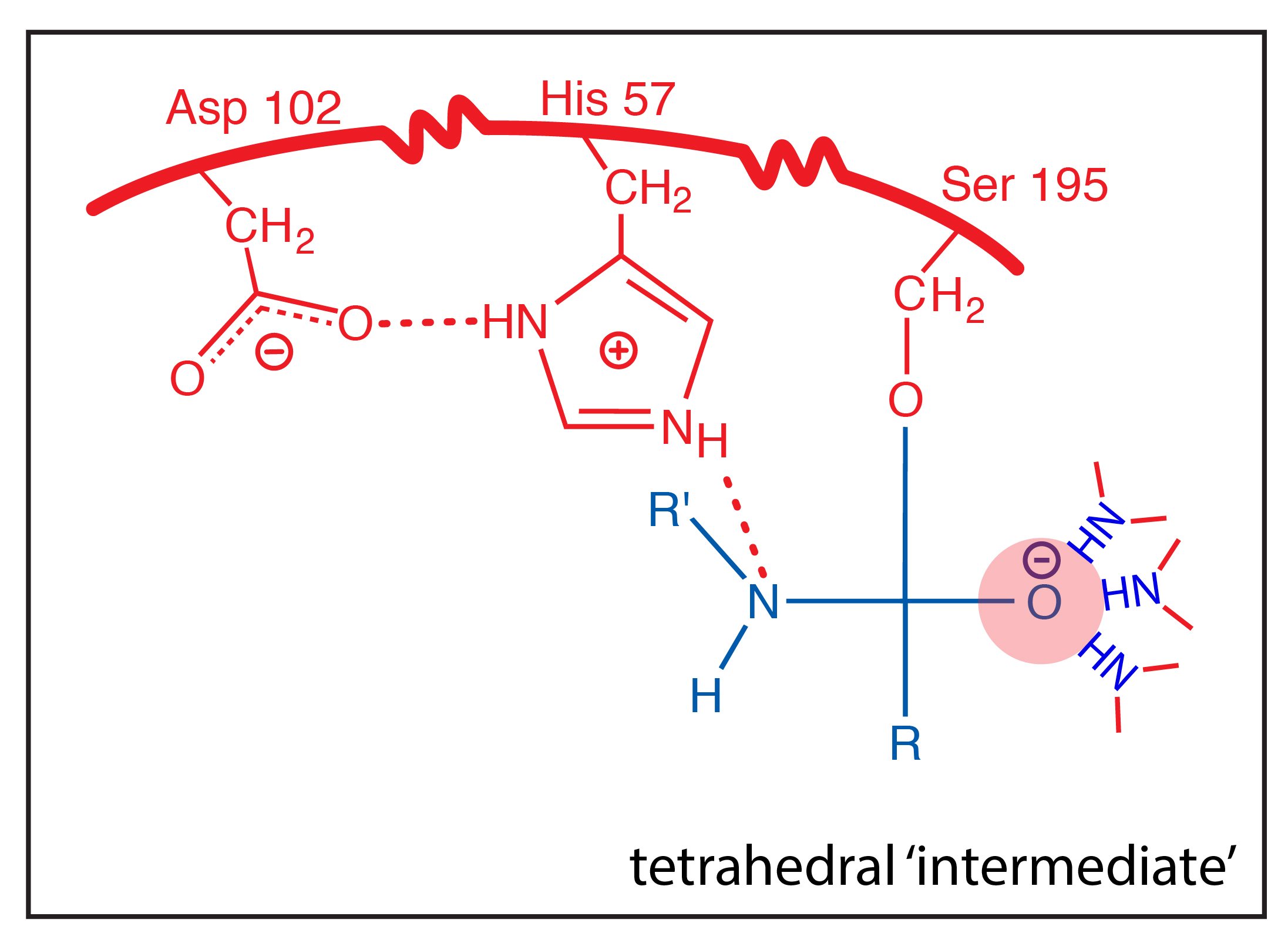 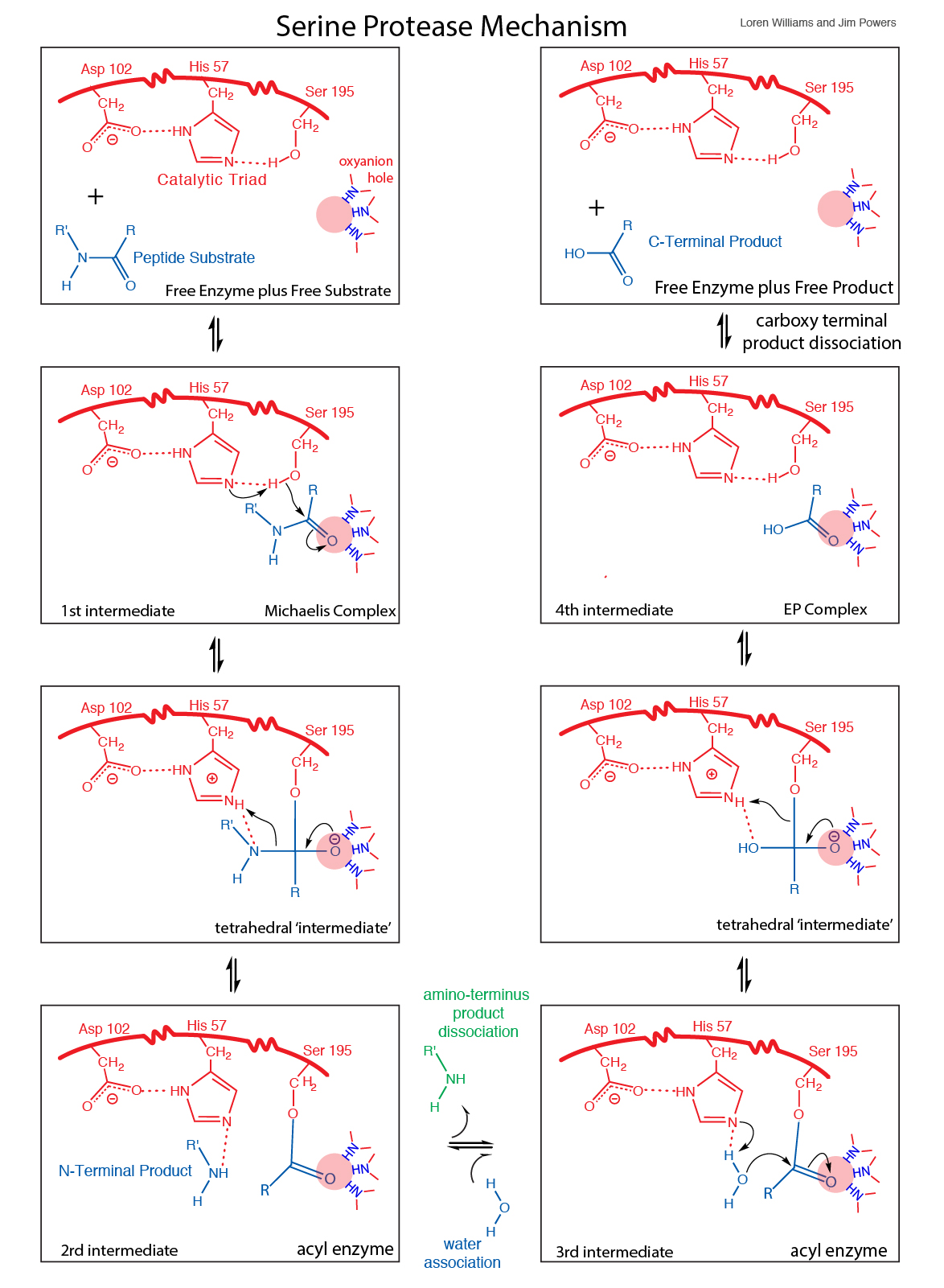 Covalent bond formed between enzyme and substrate
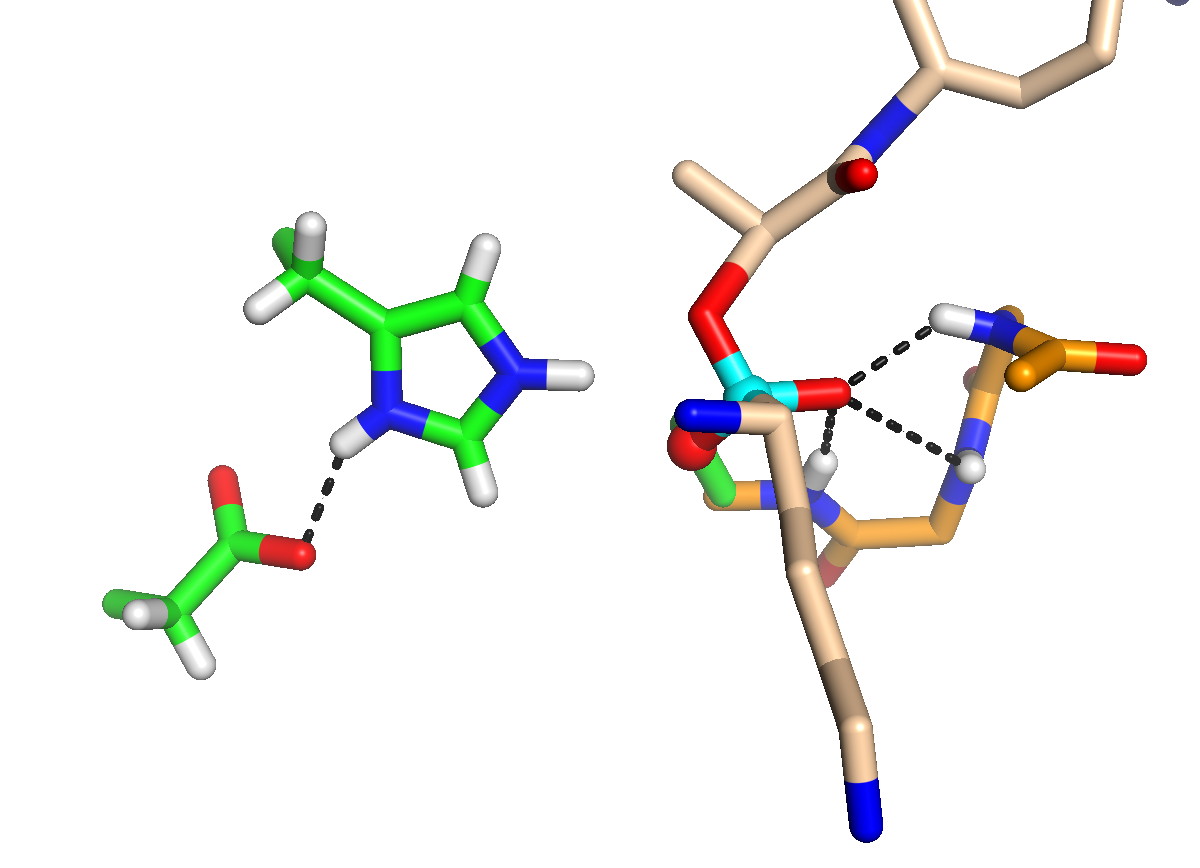 Covalent catalysis: intermediate resembles transition state.
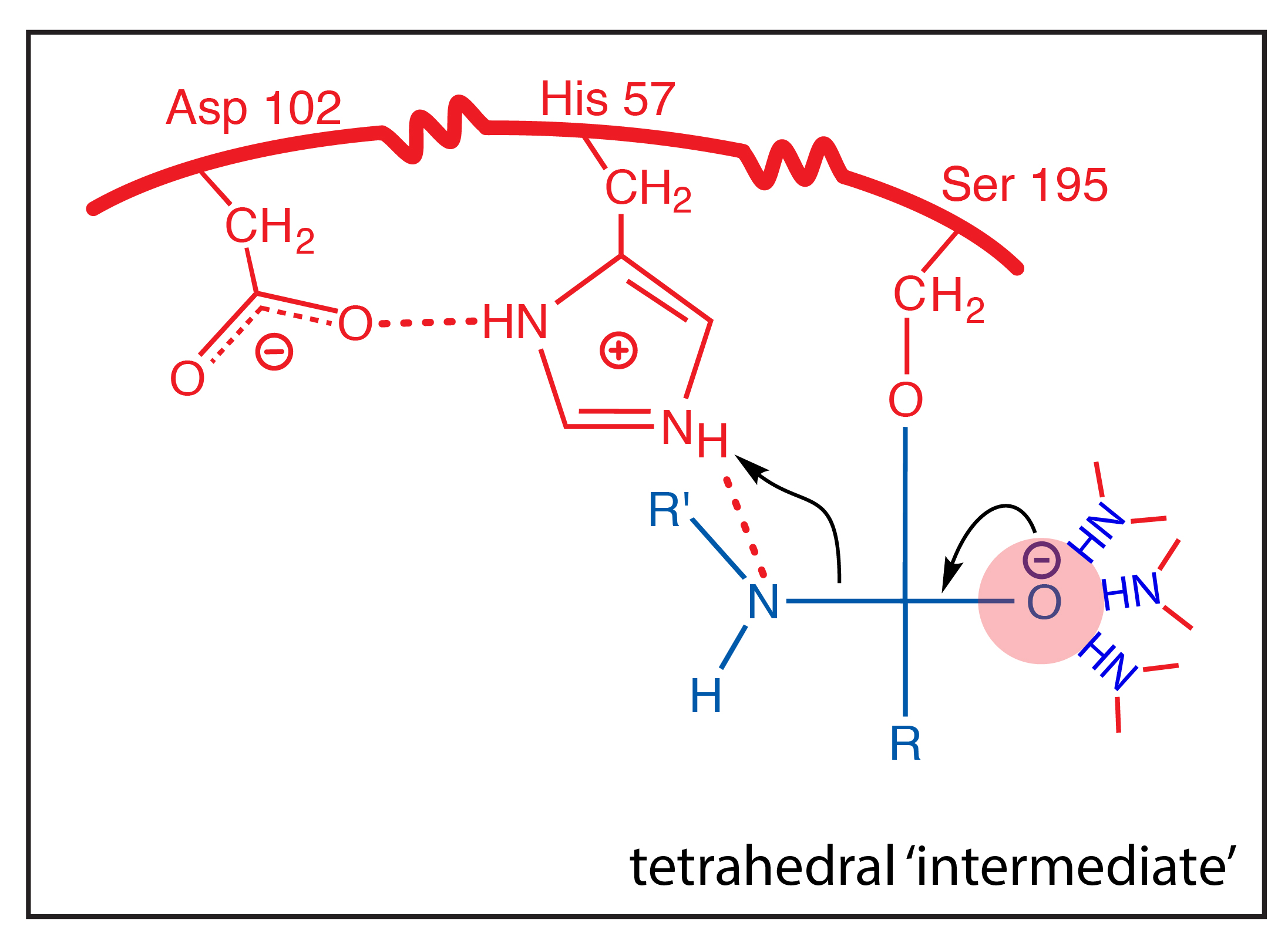 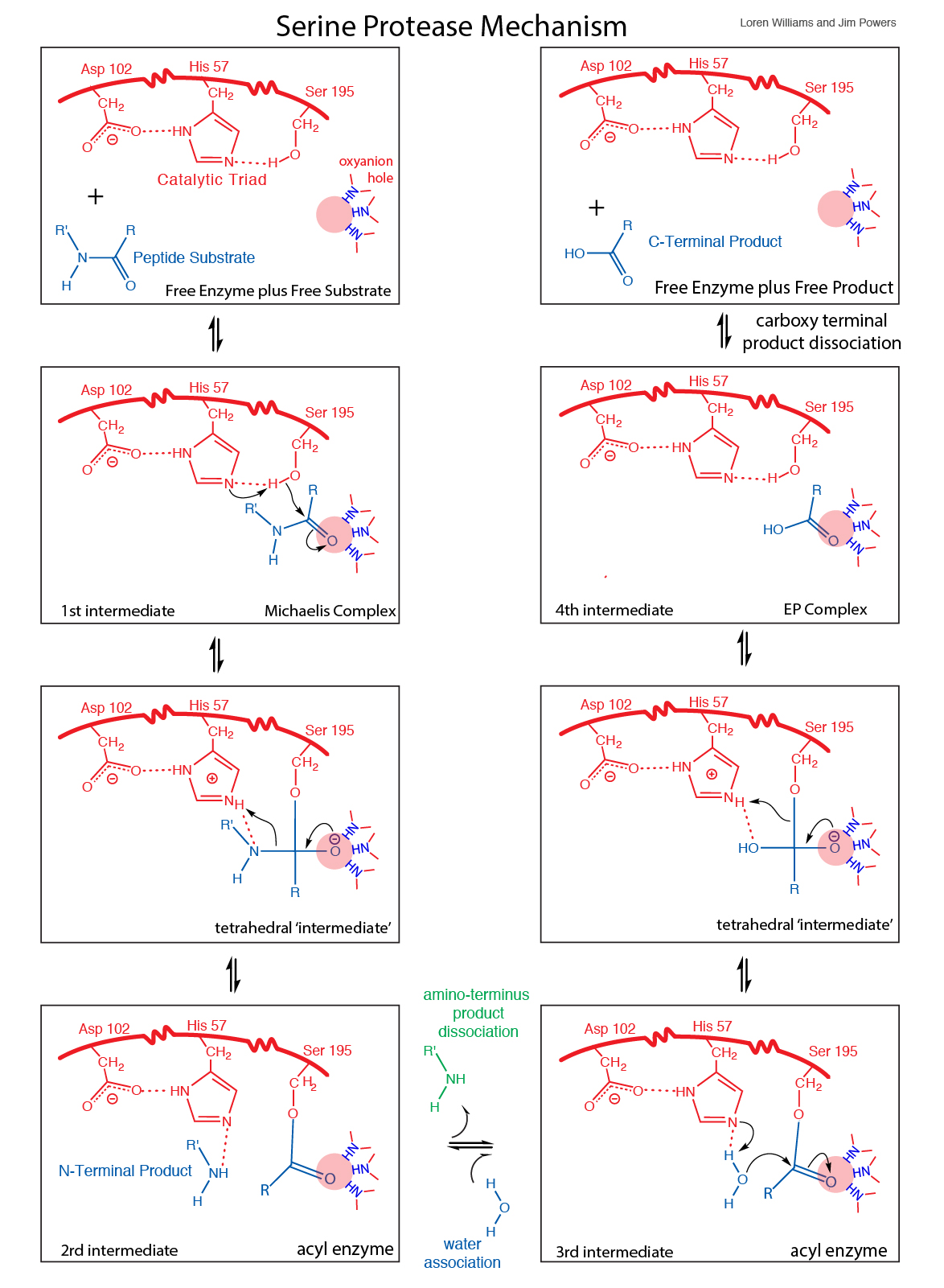 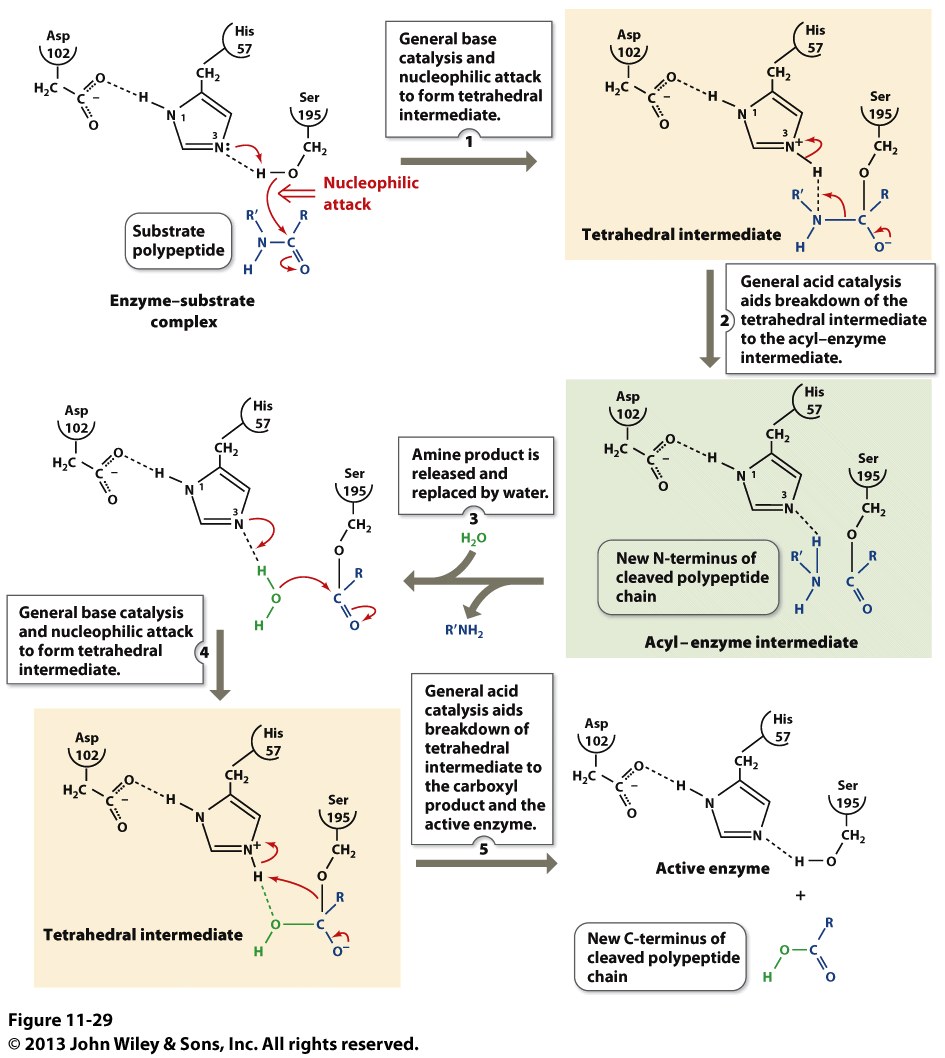 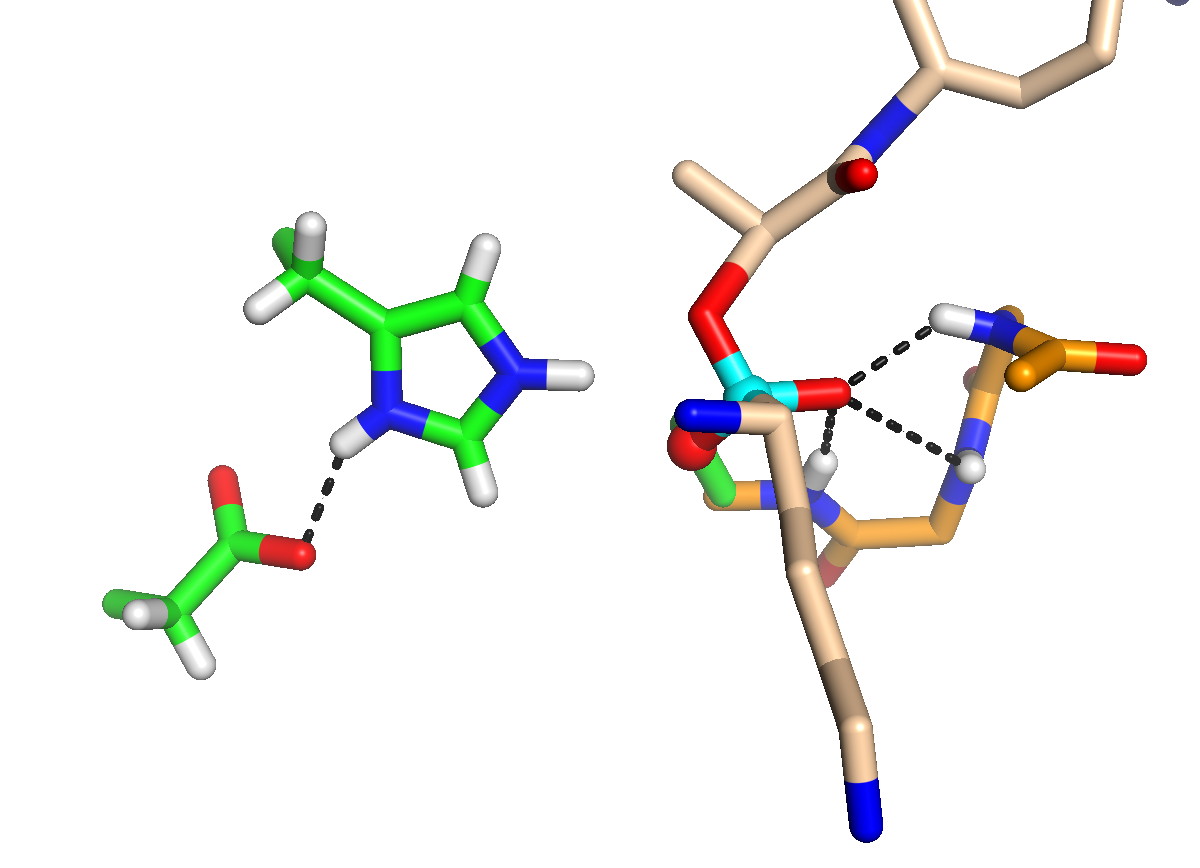 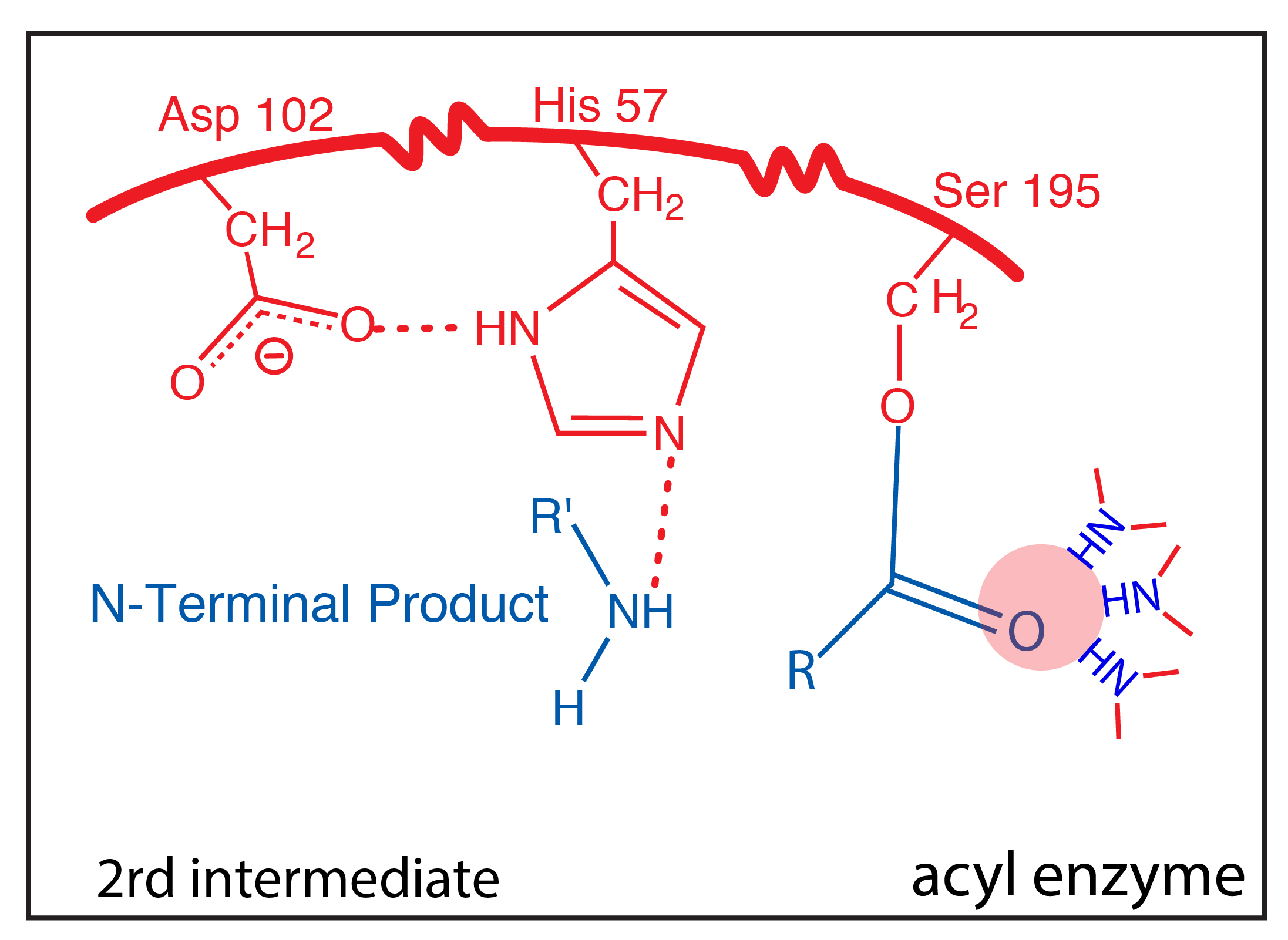 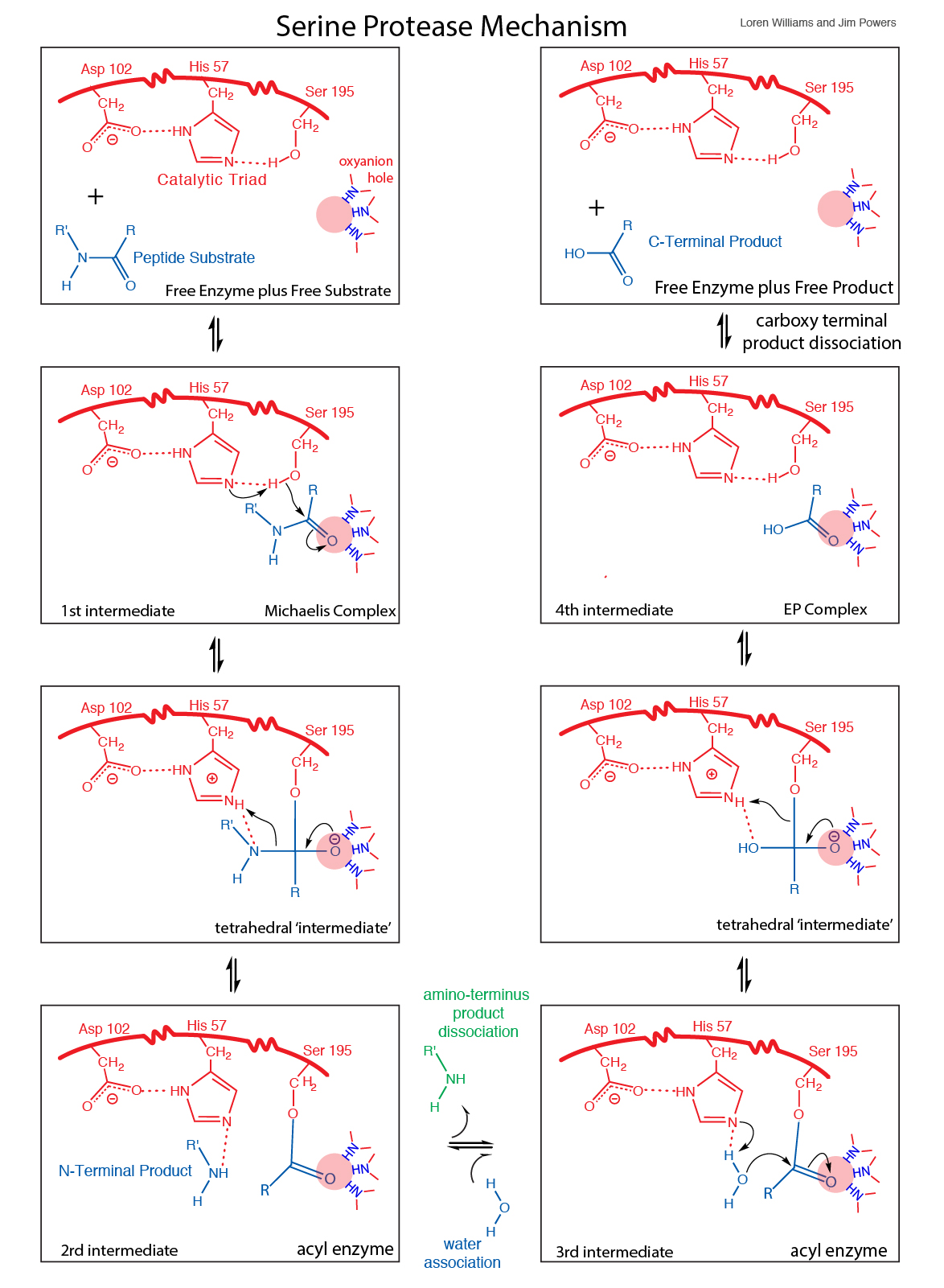 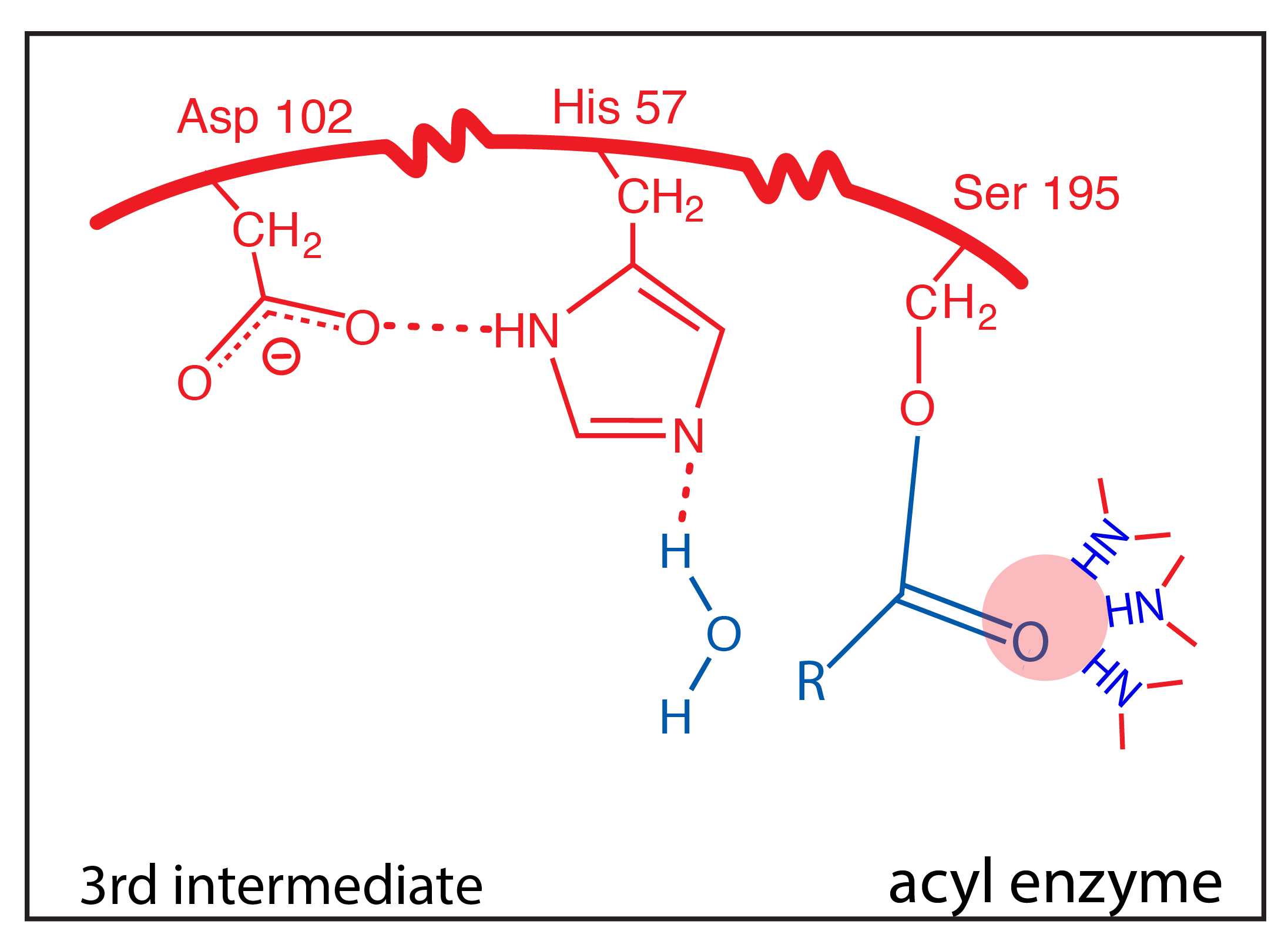 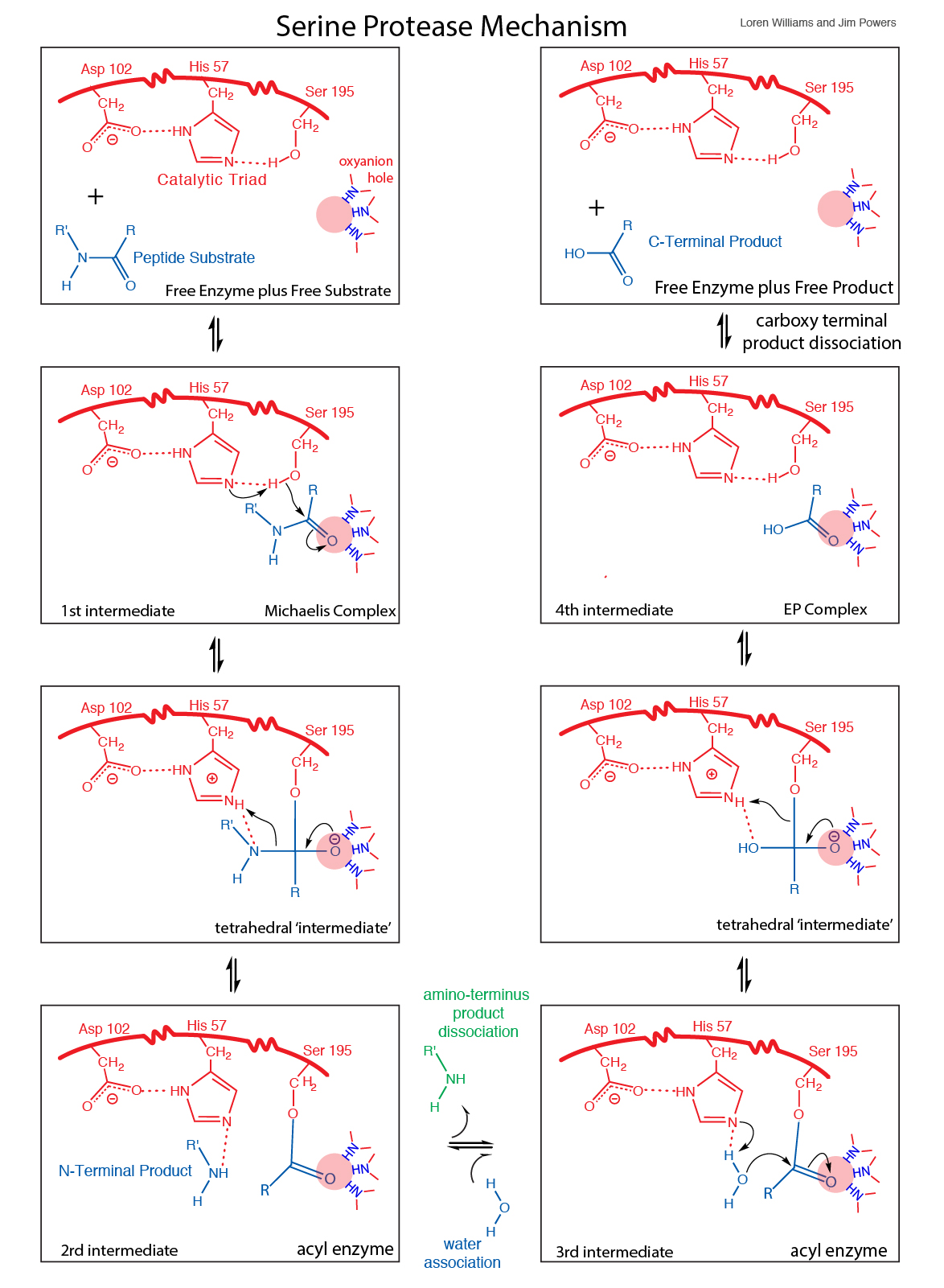 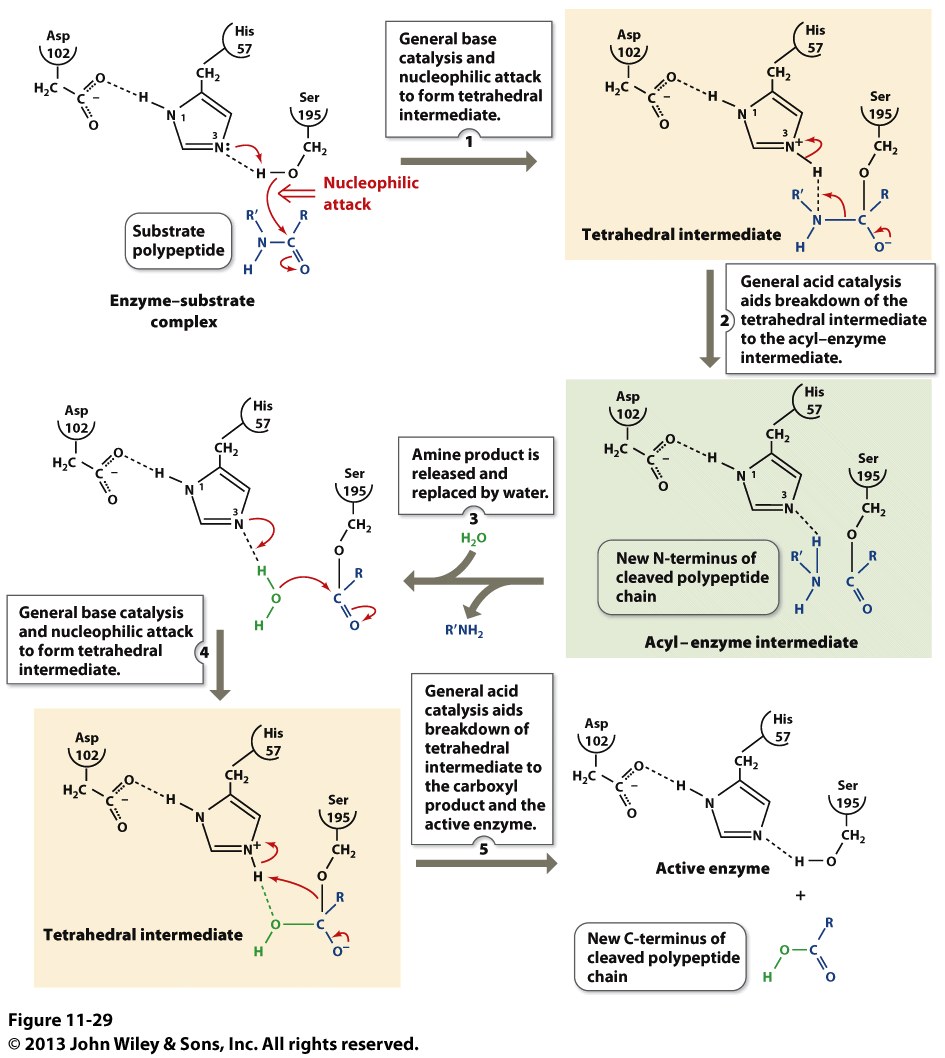 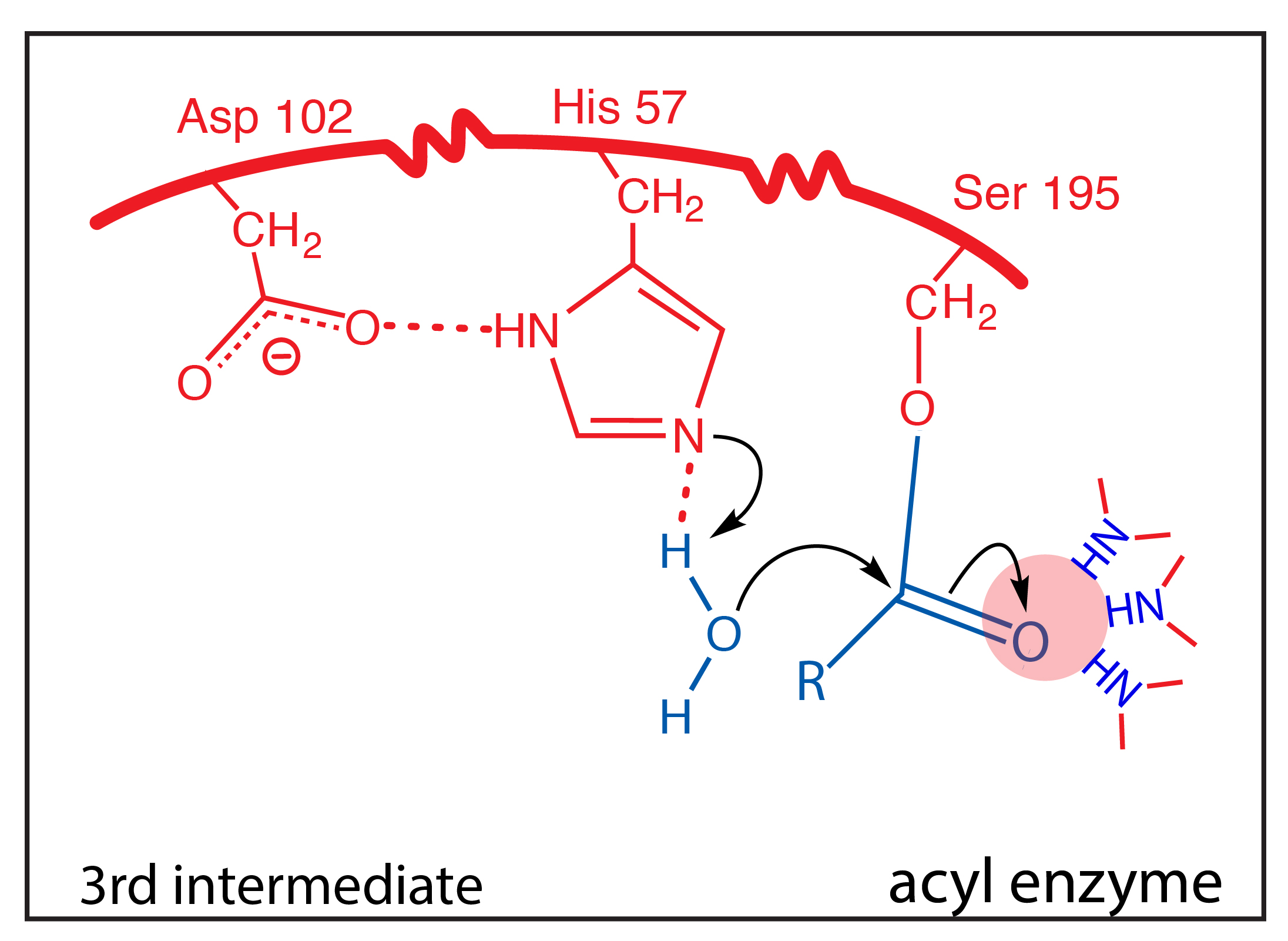 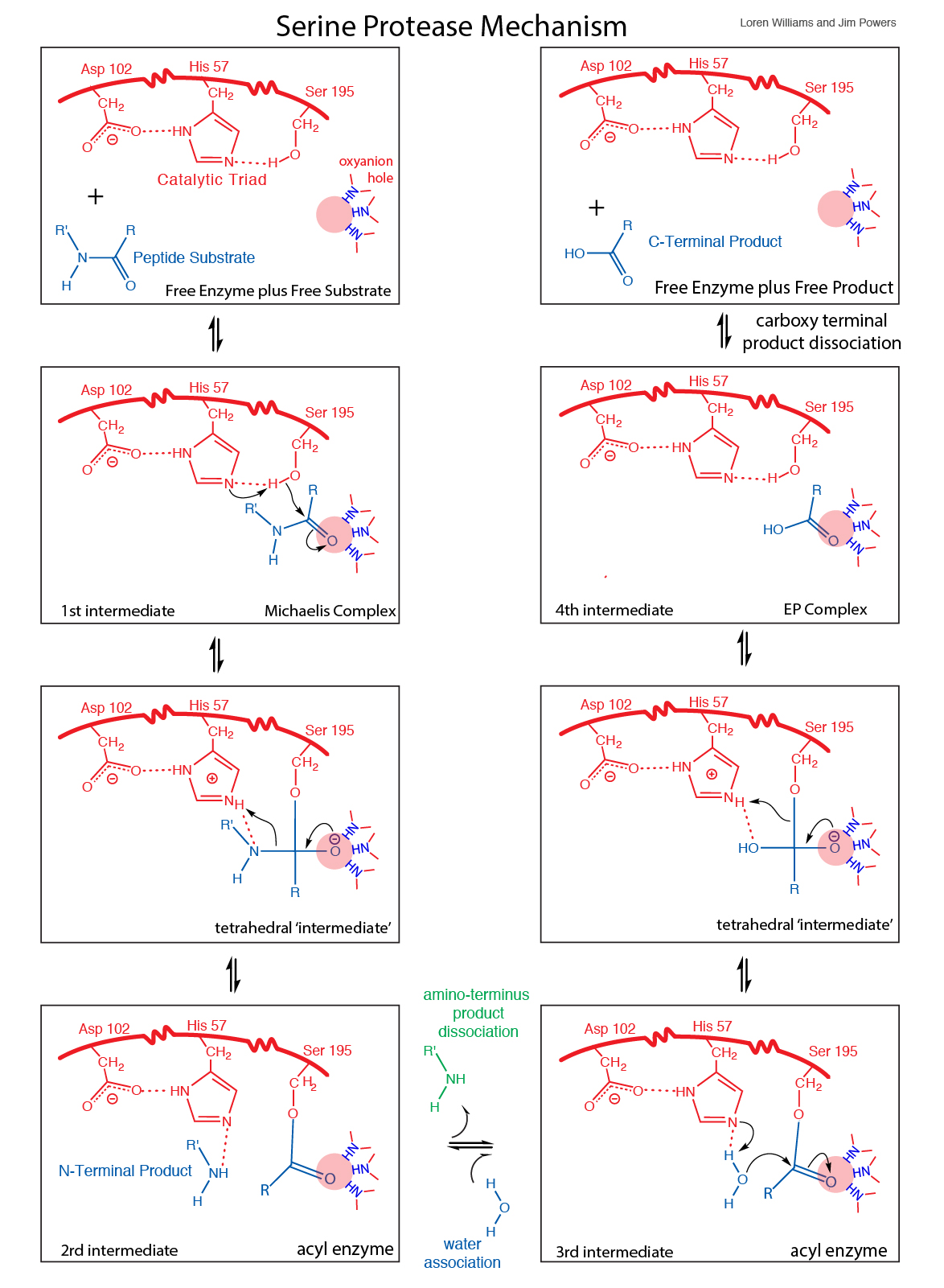 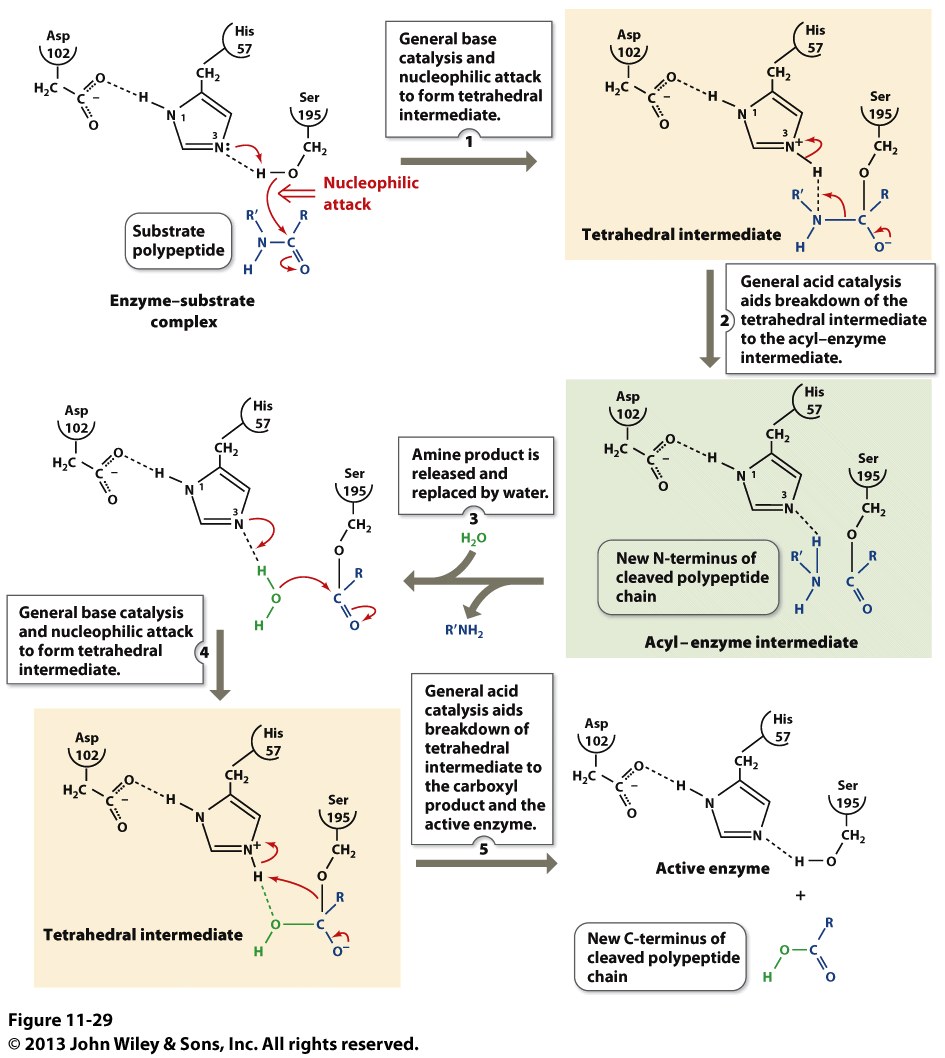 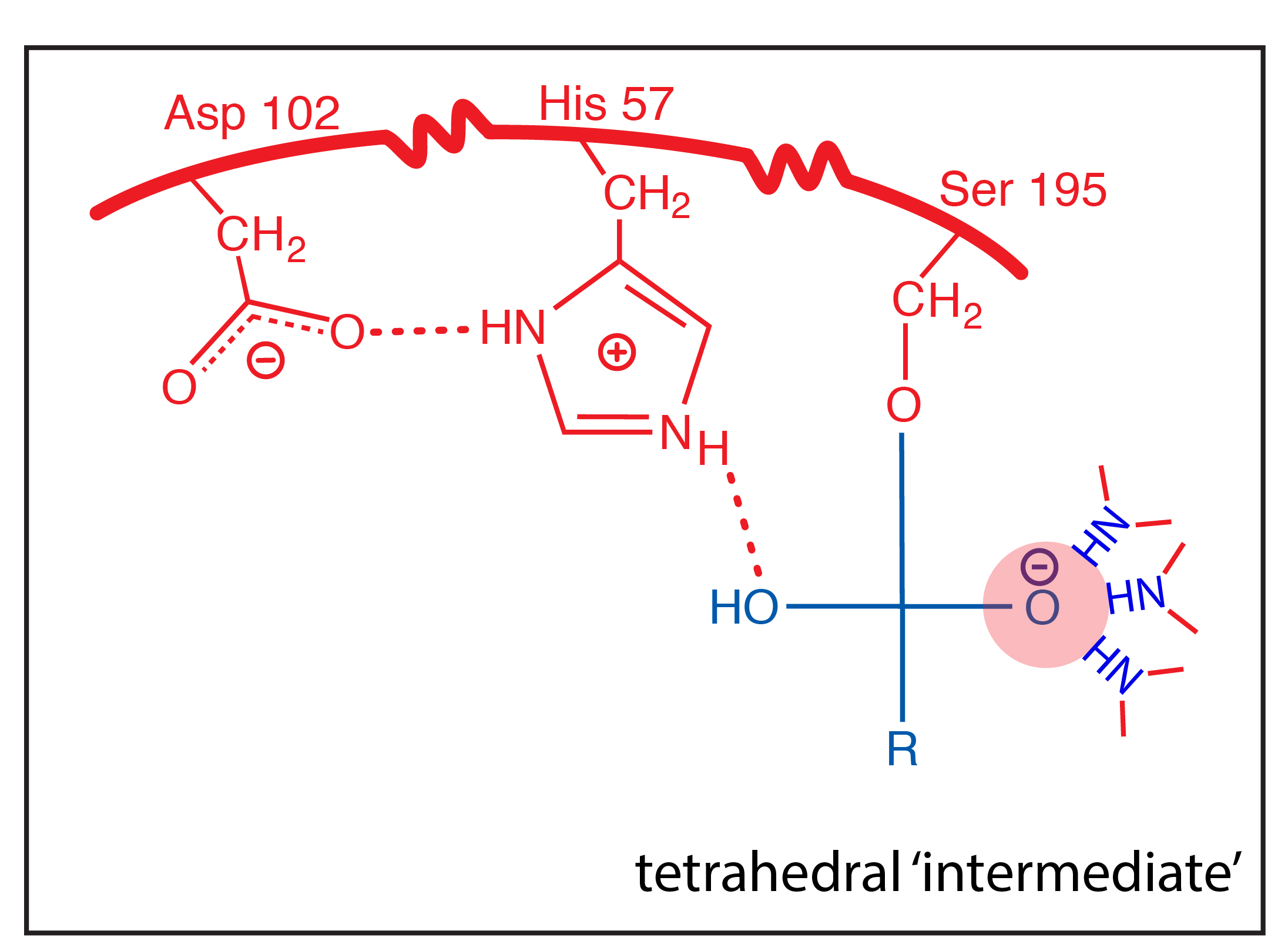 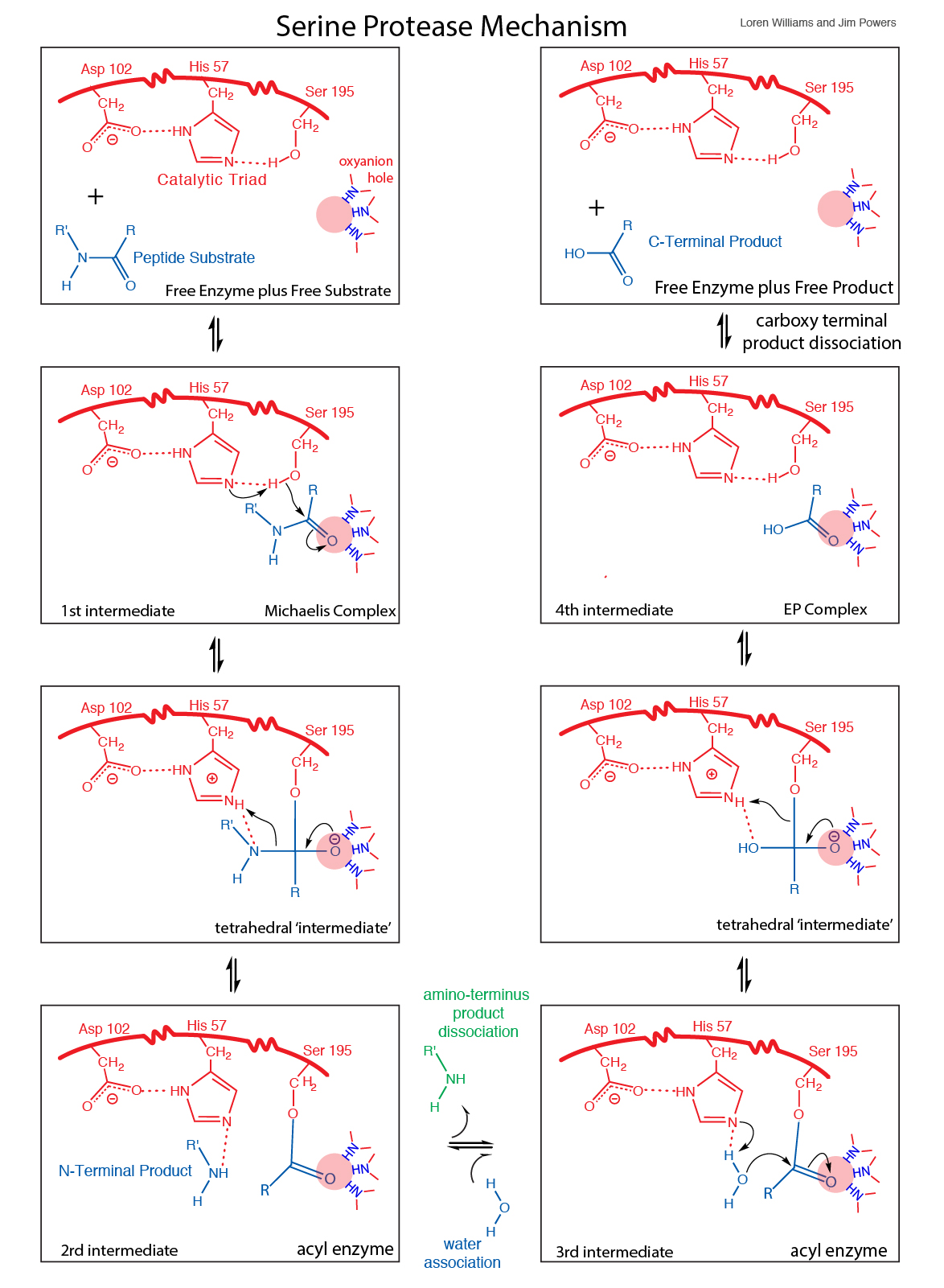 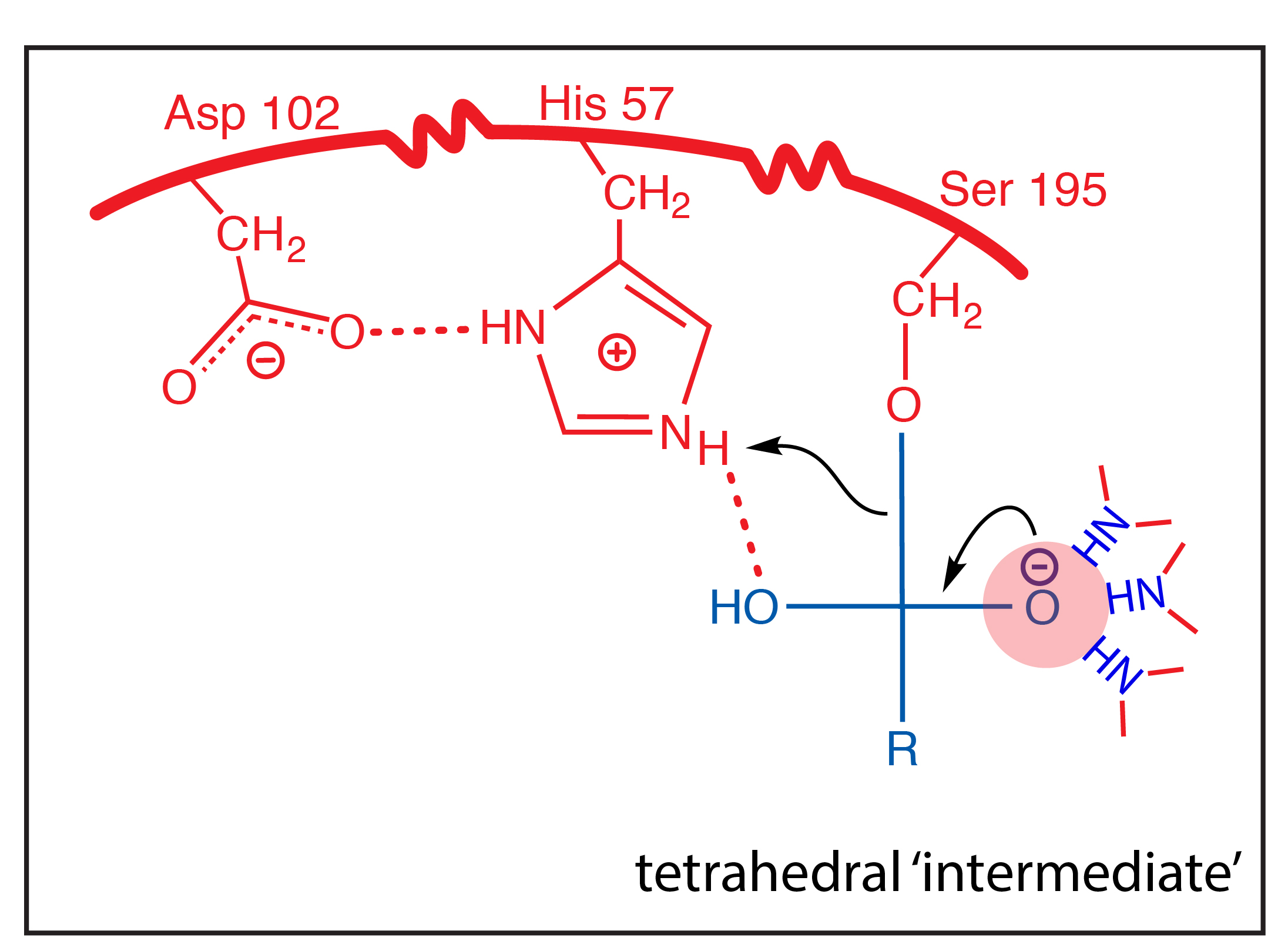 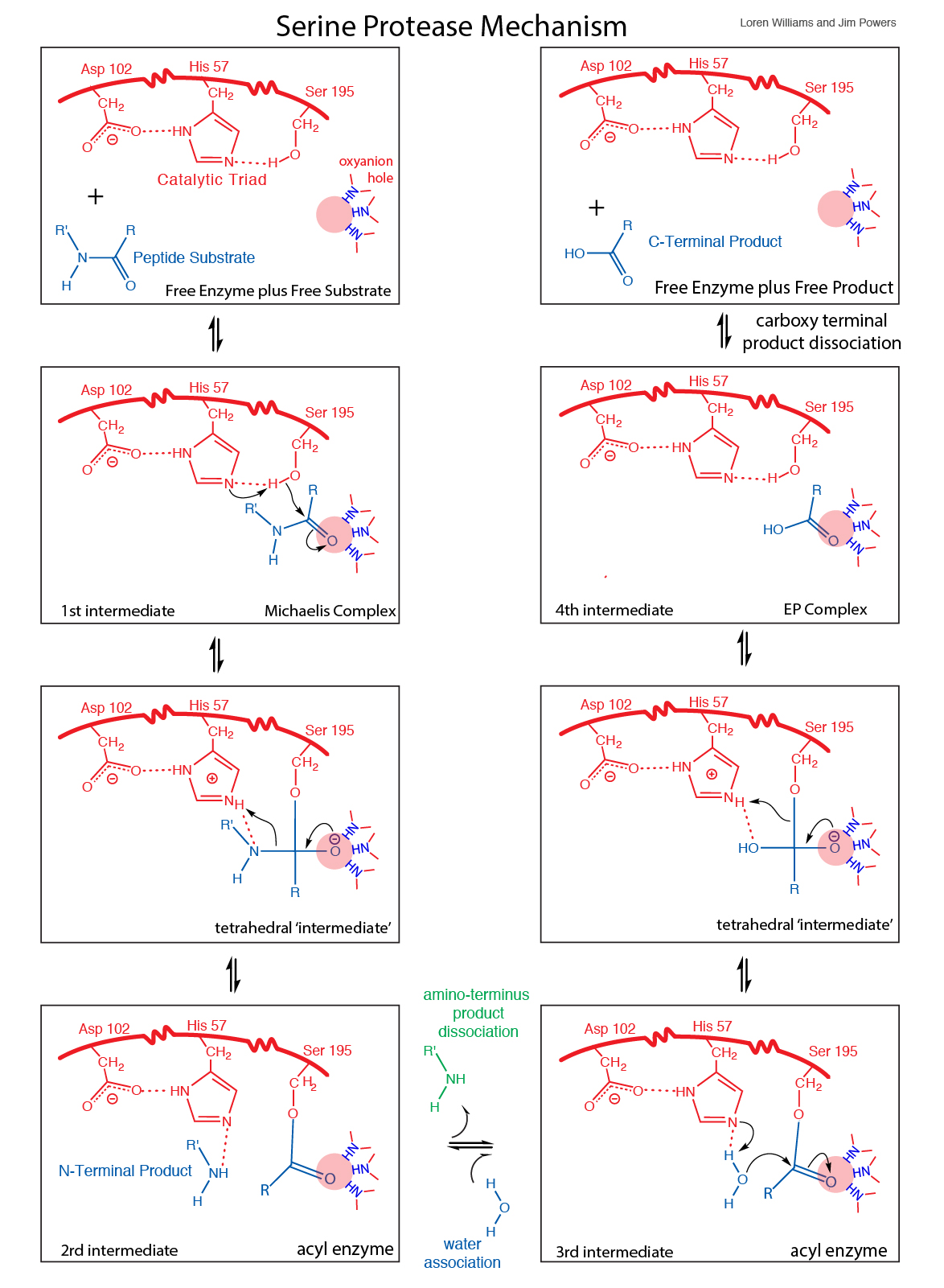 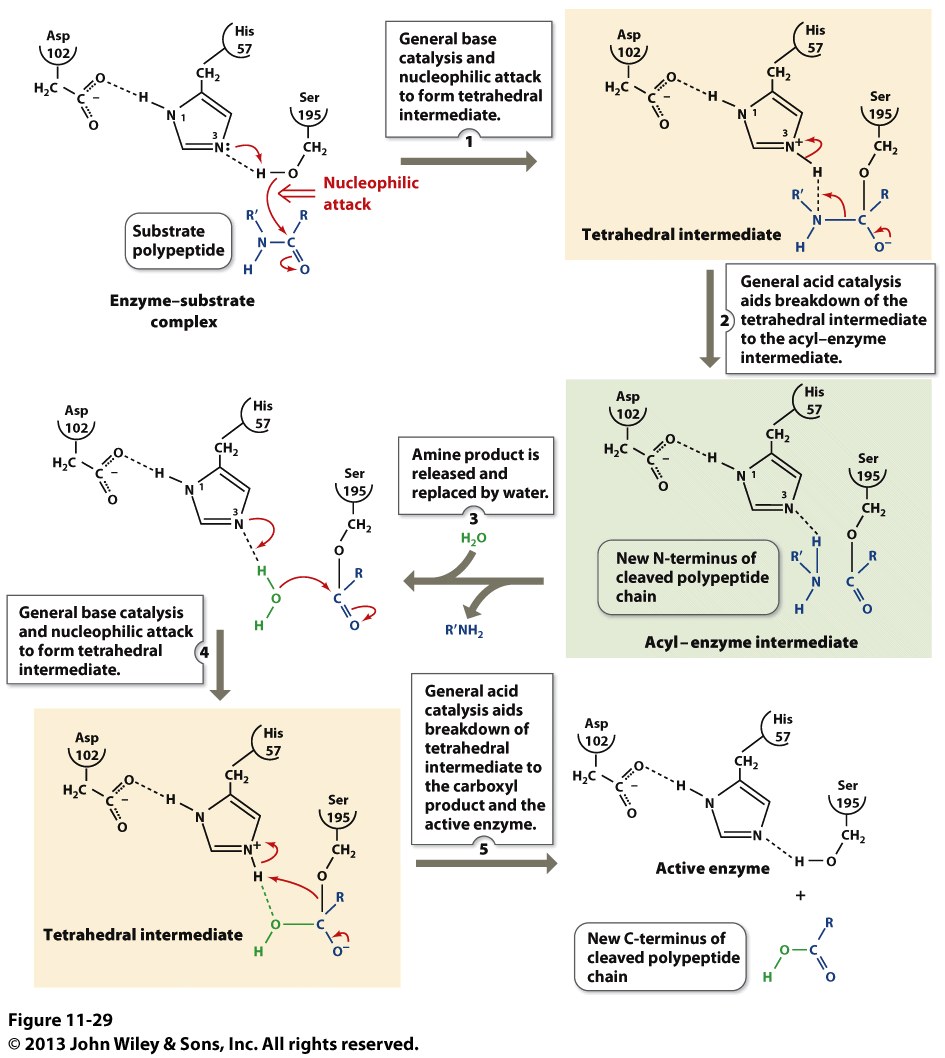 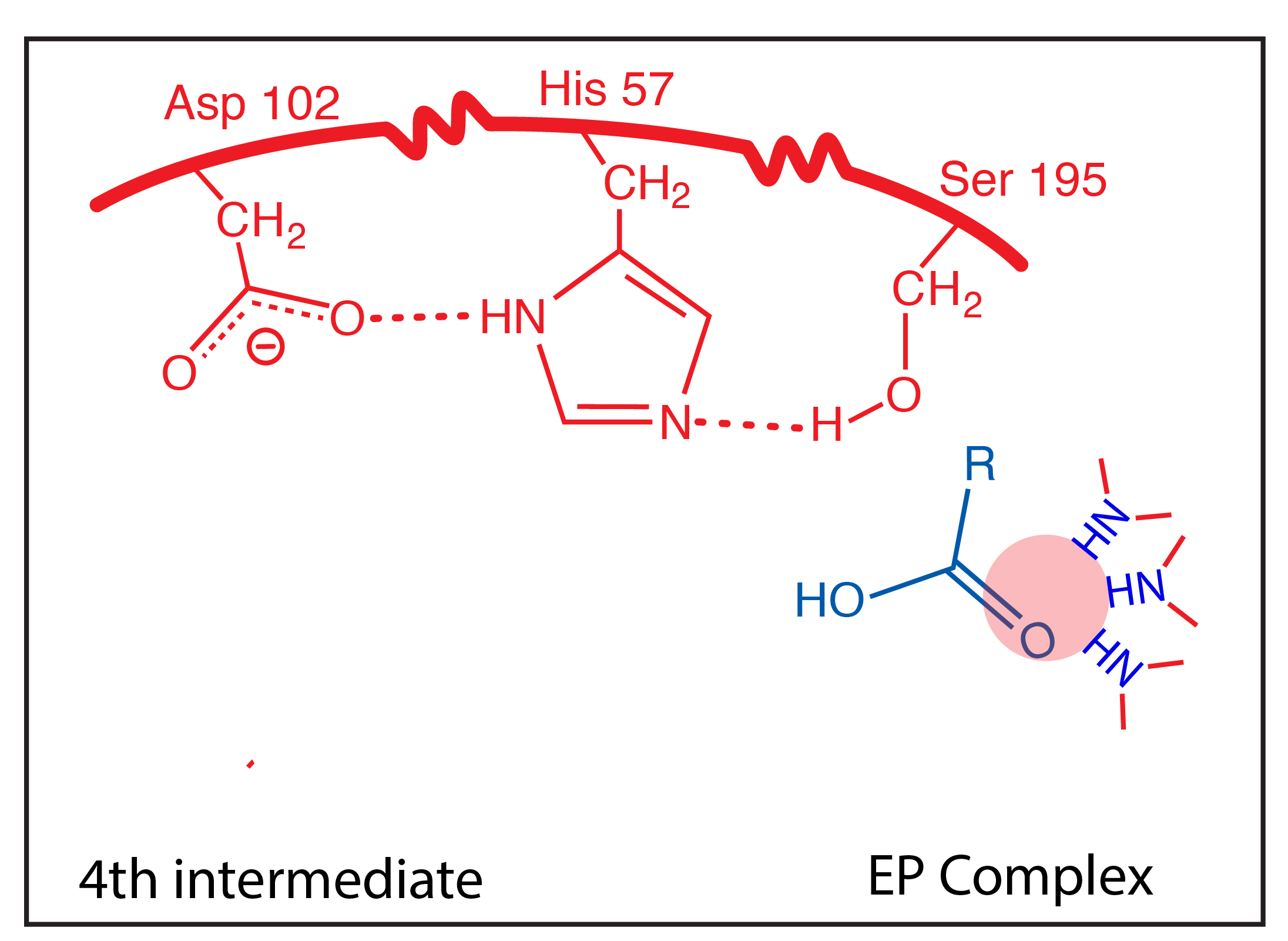 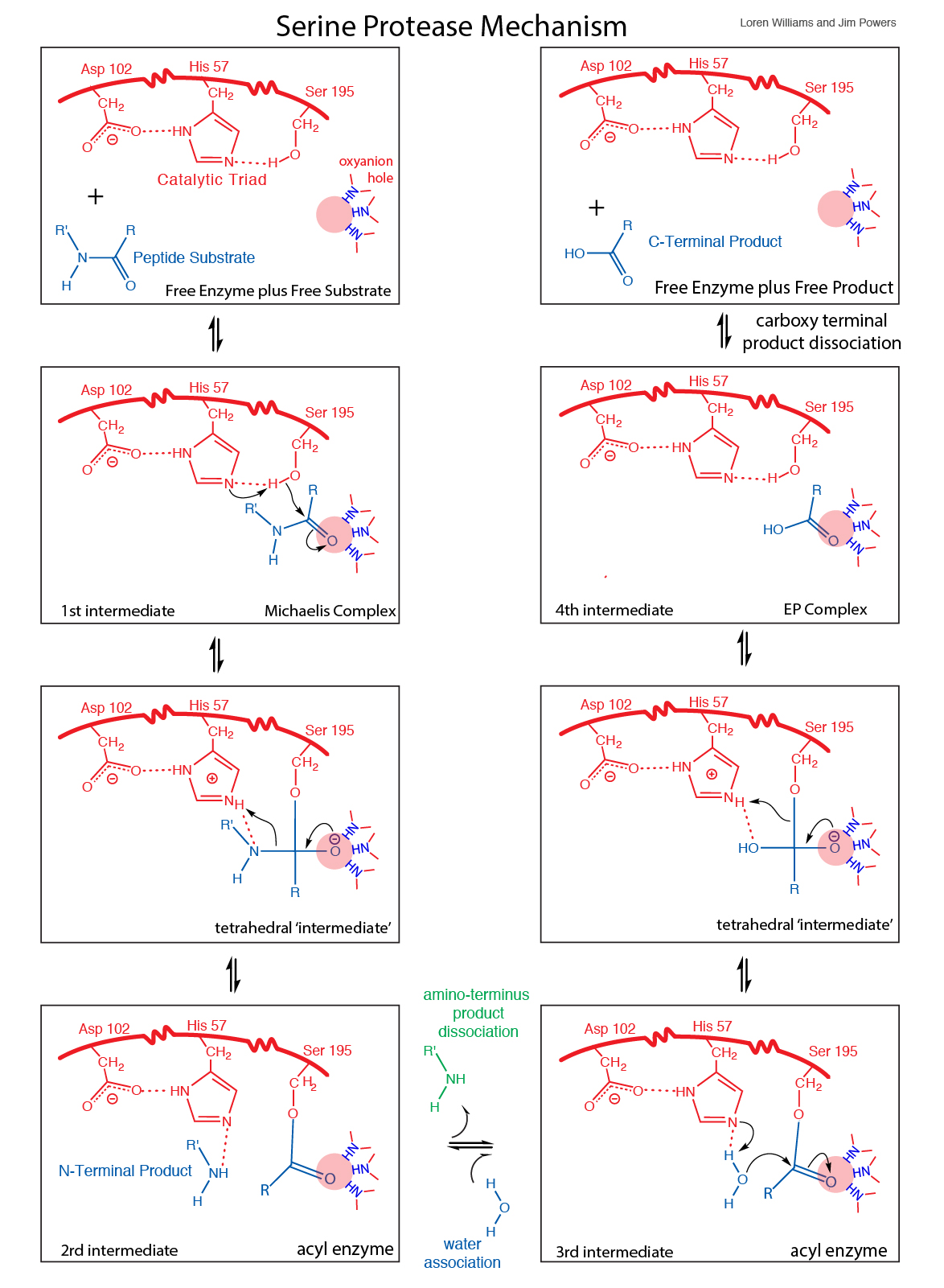 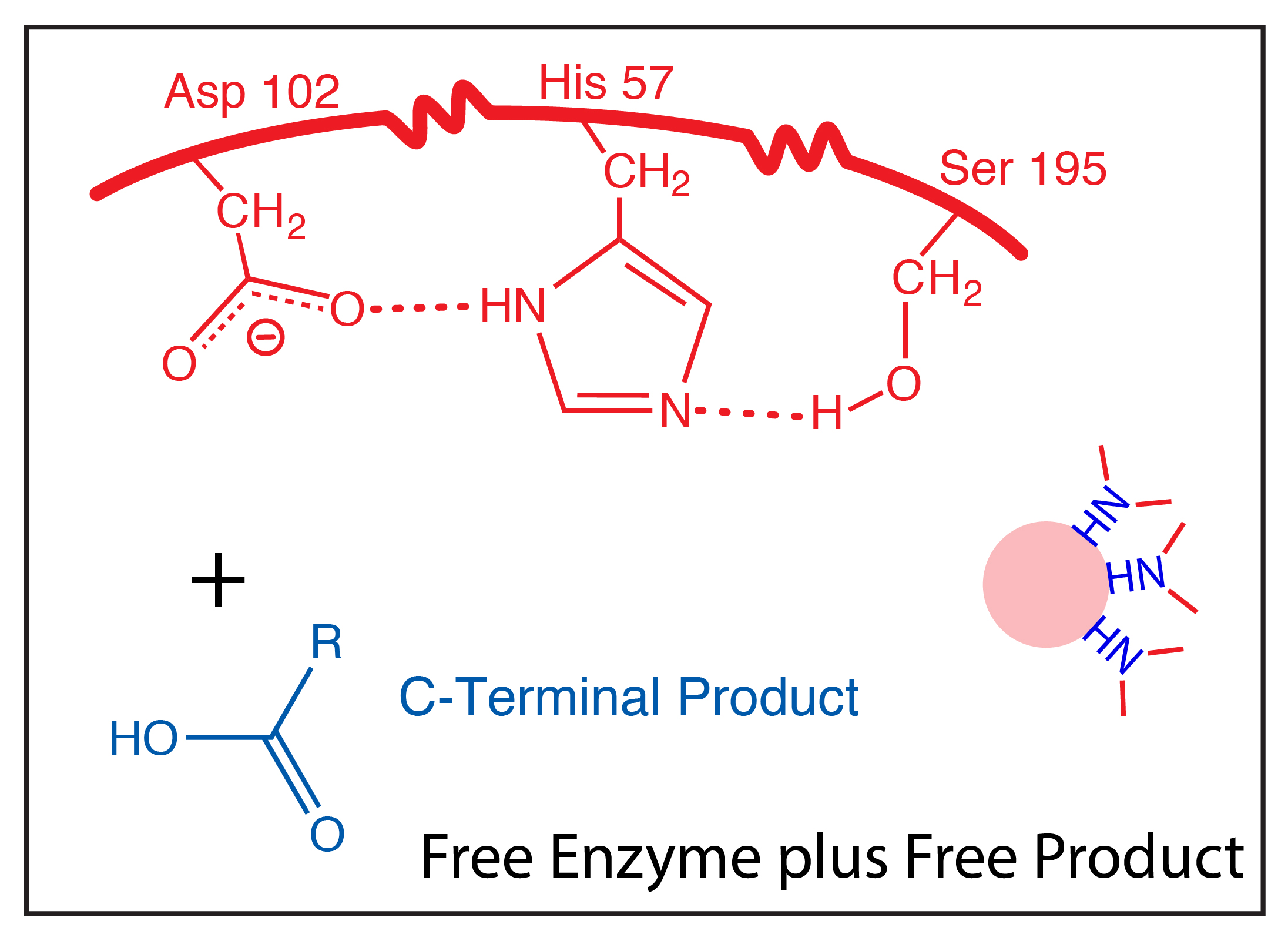 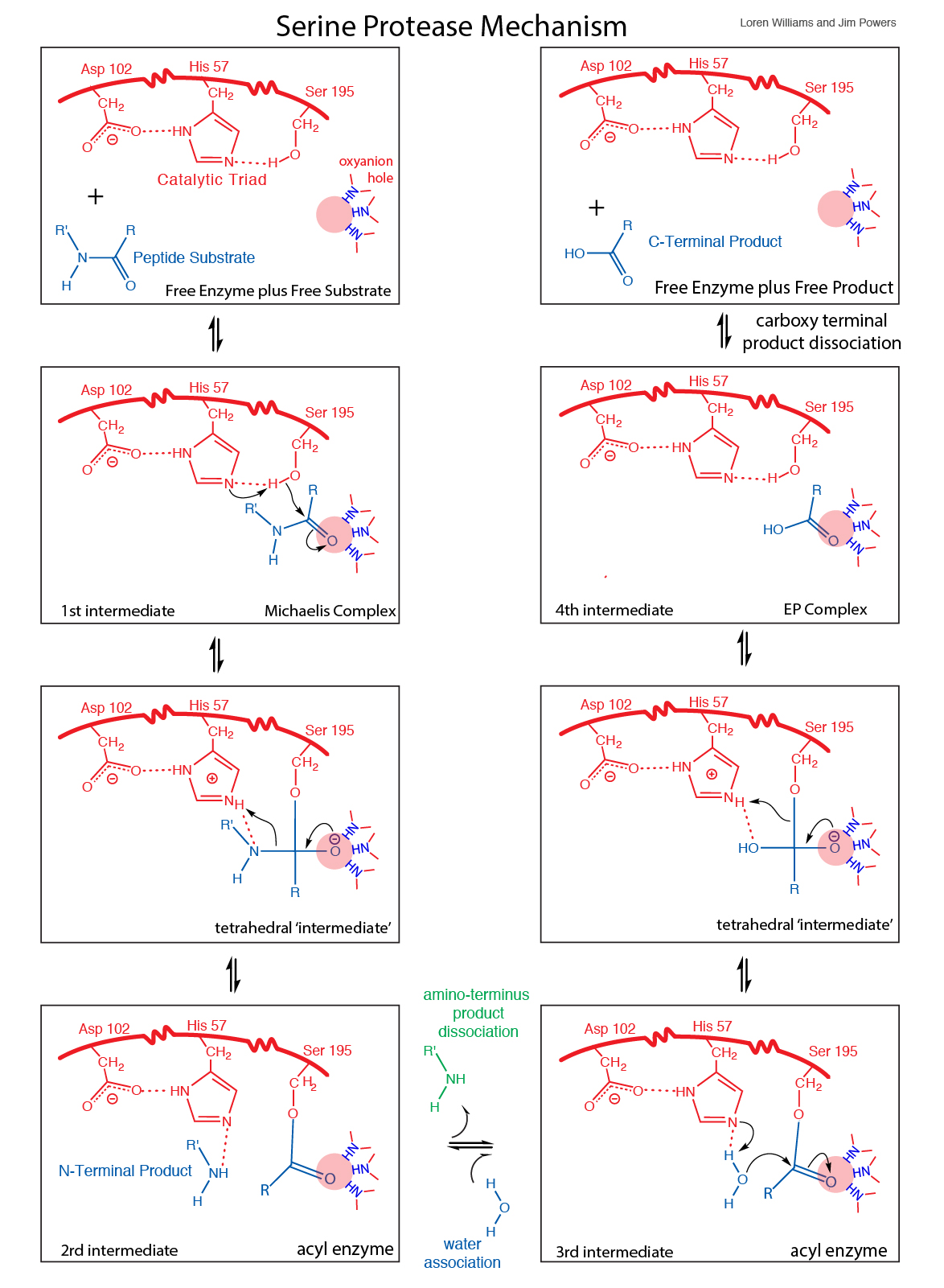 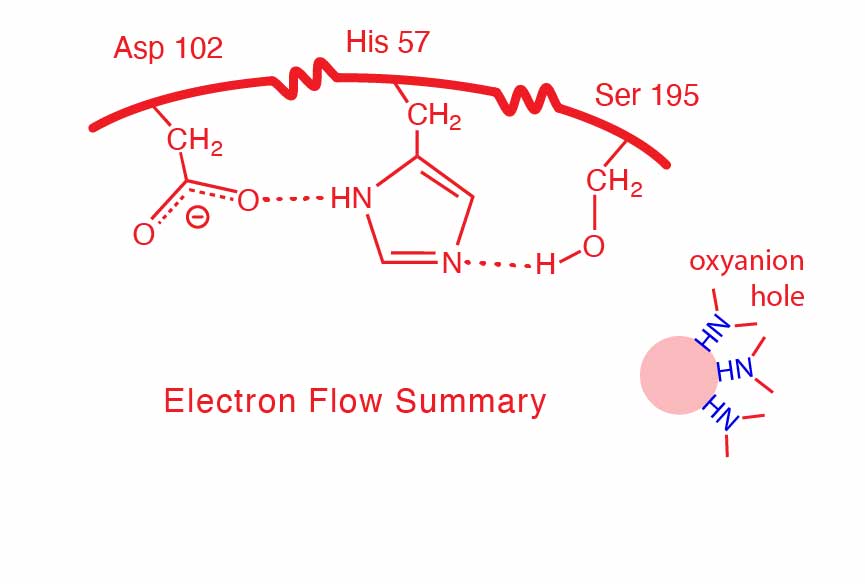 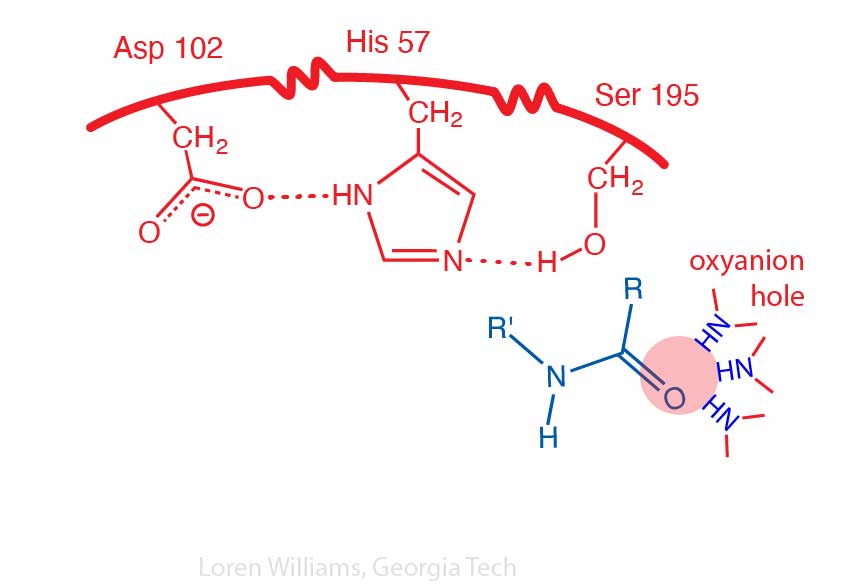 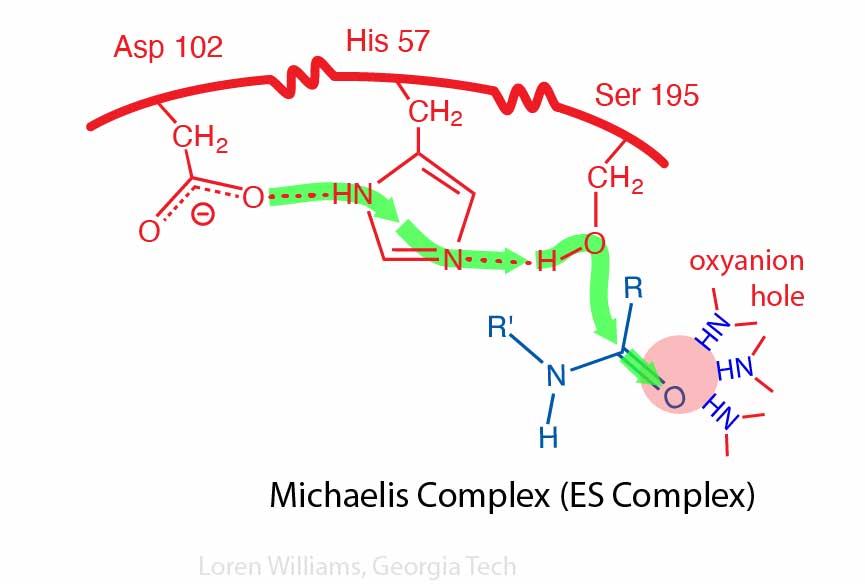 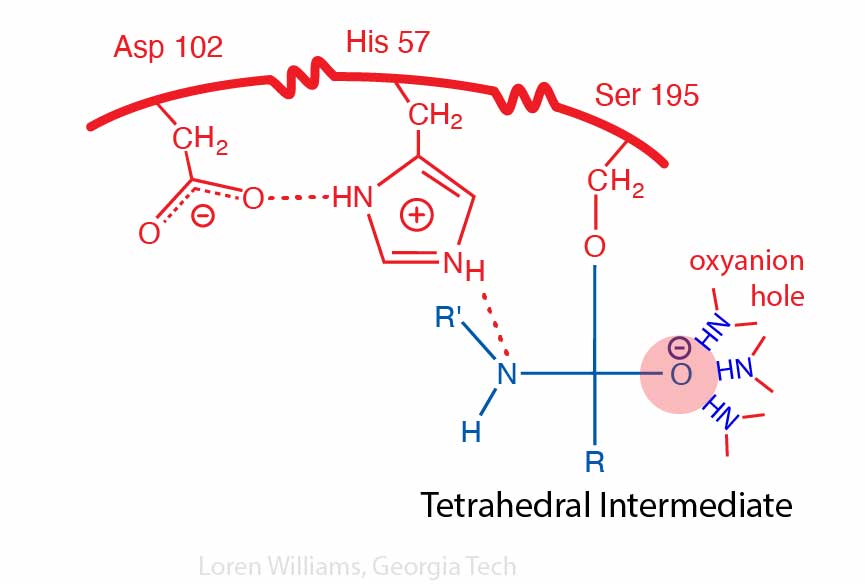 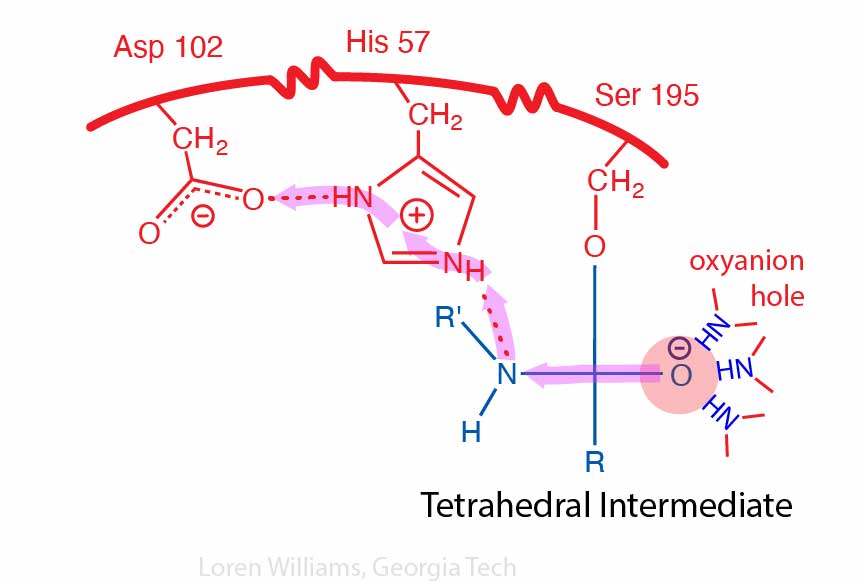 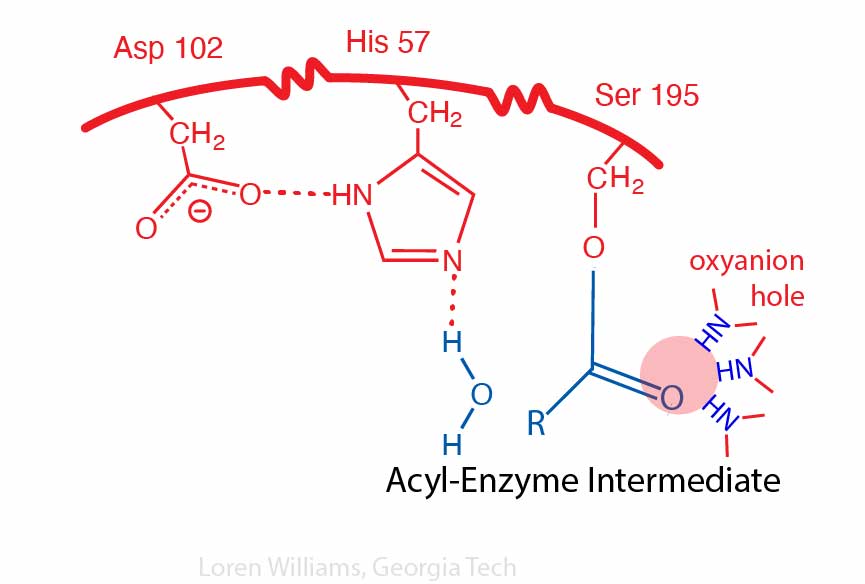 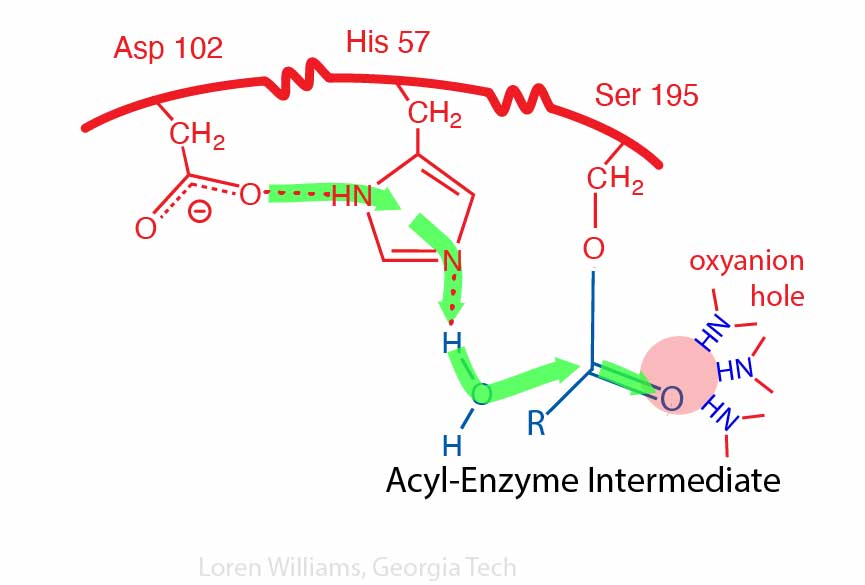 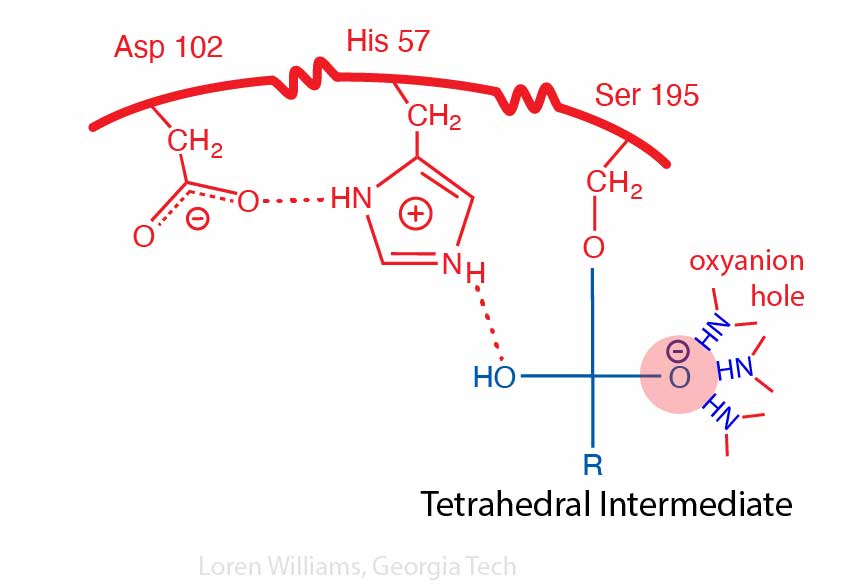 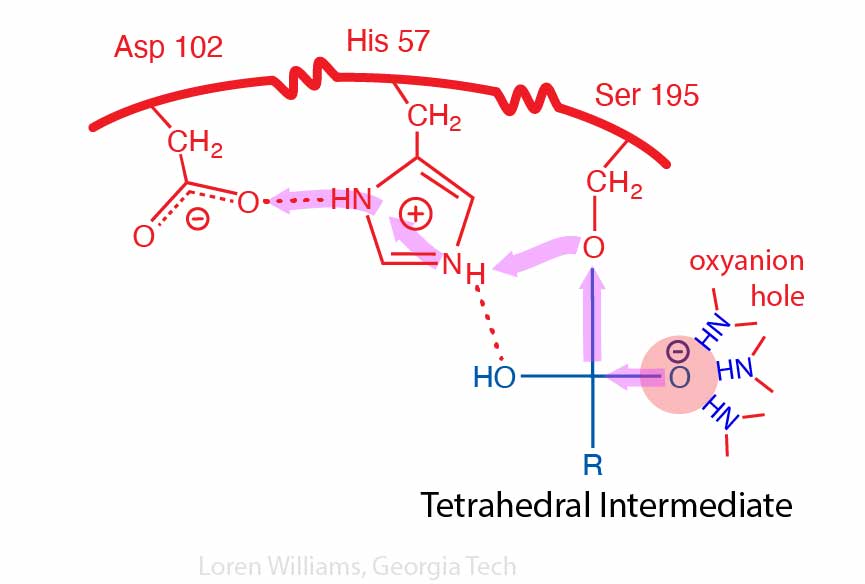 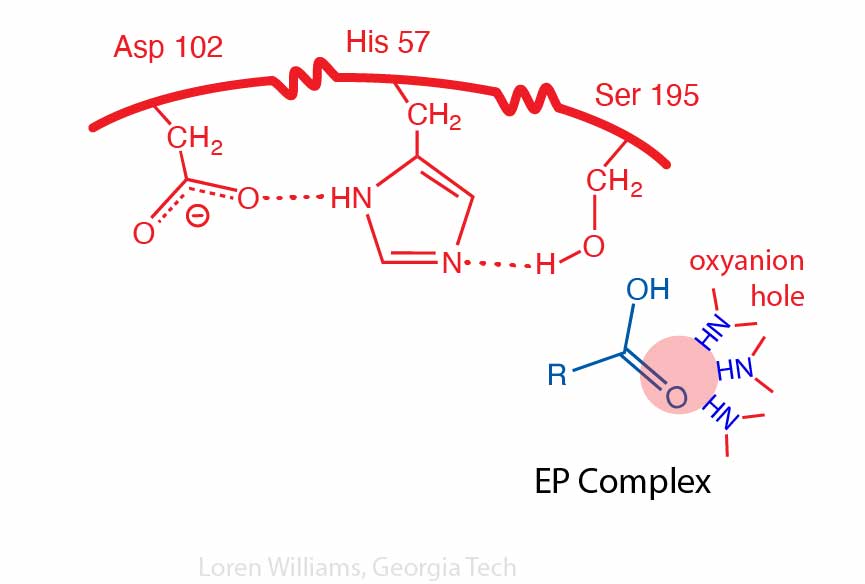 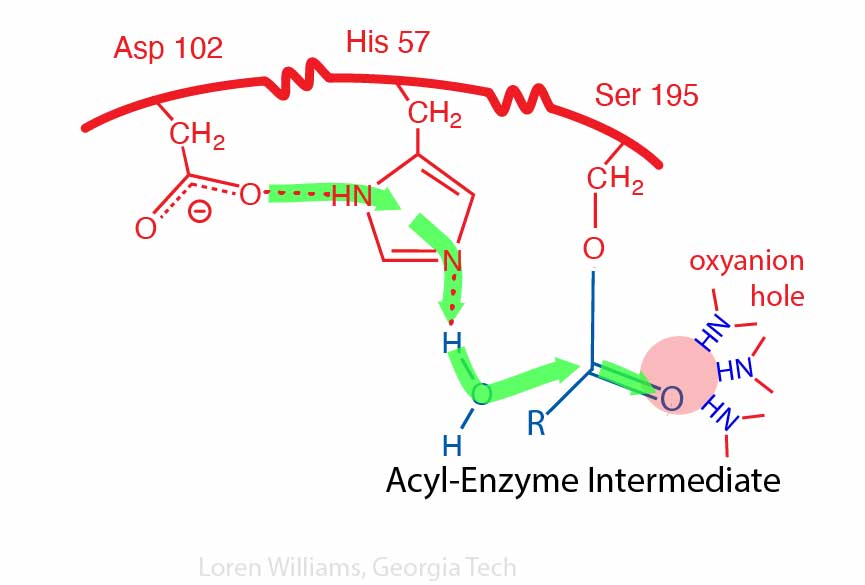 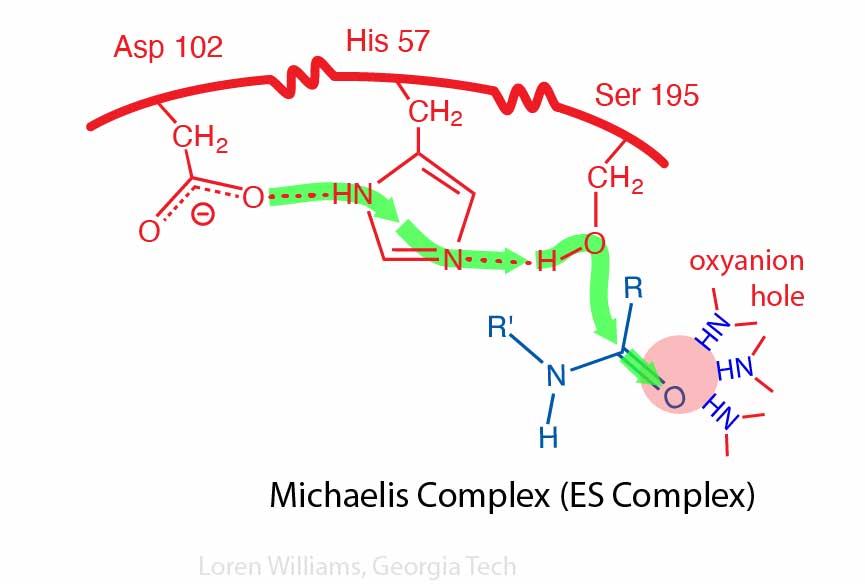 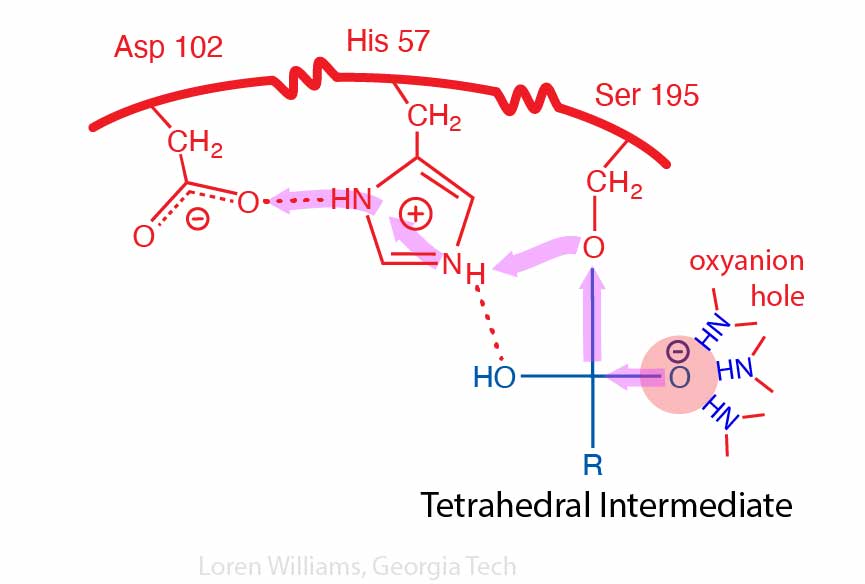 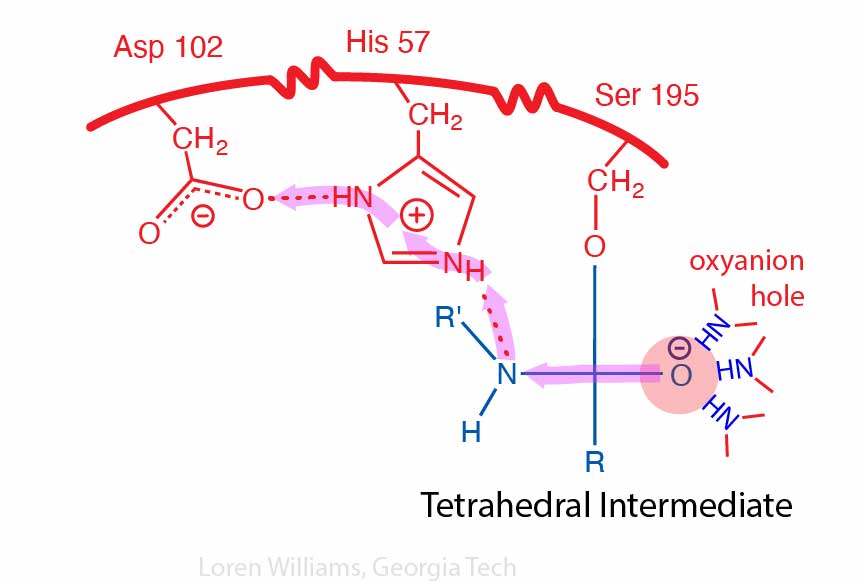 For comparison:A protease with a different mechanism
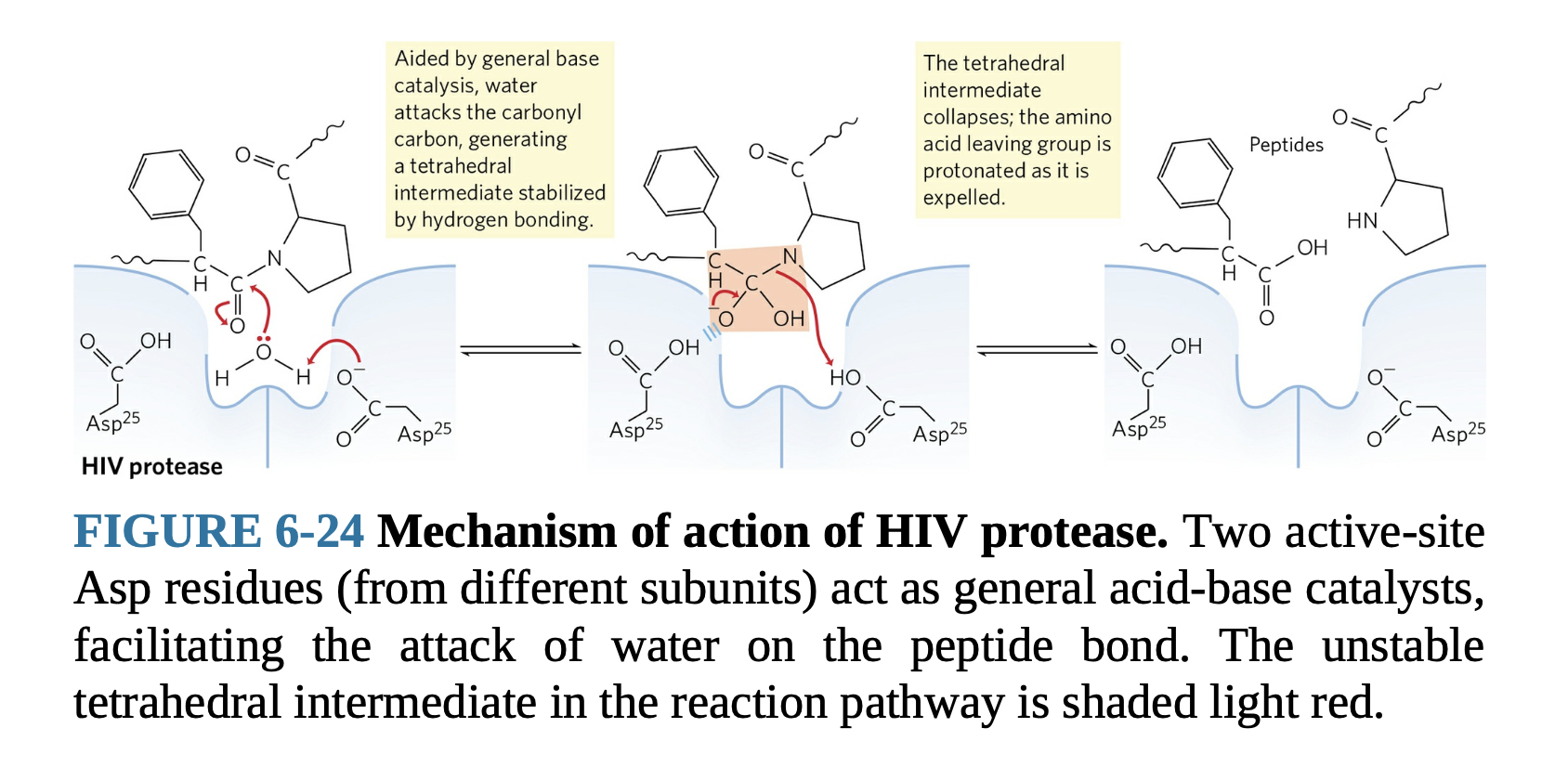 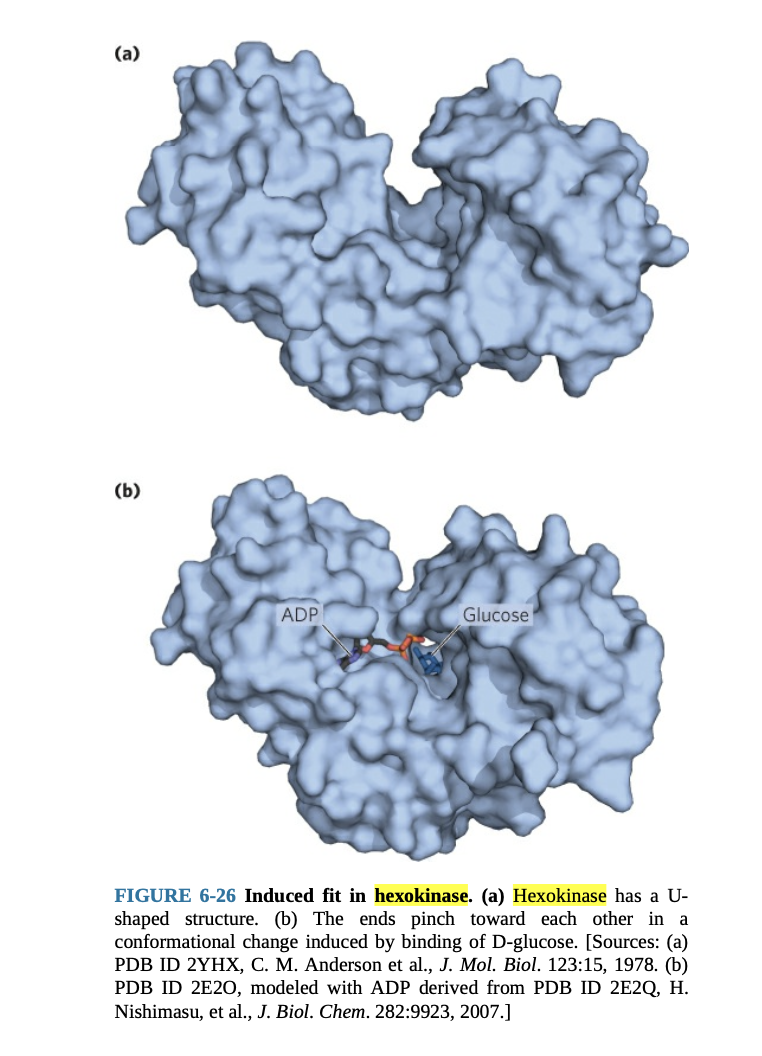 For comparison:An enzyme that uses induced fit
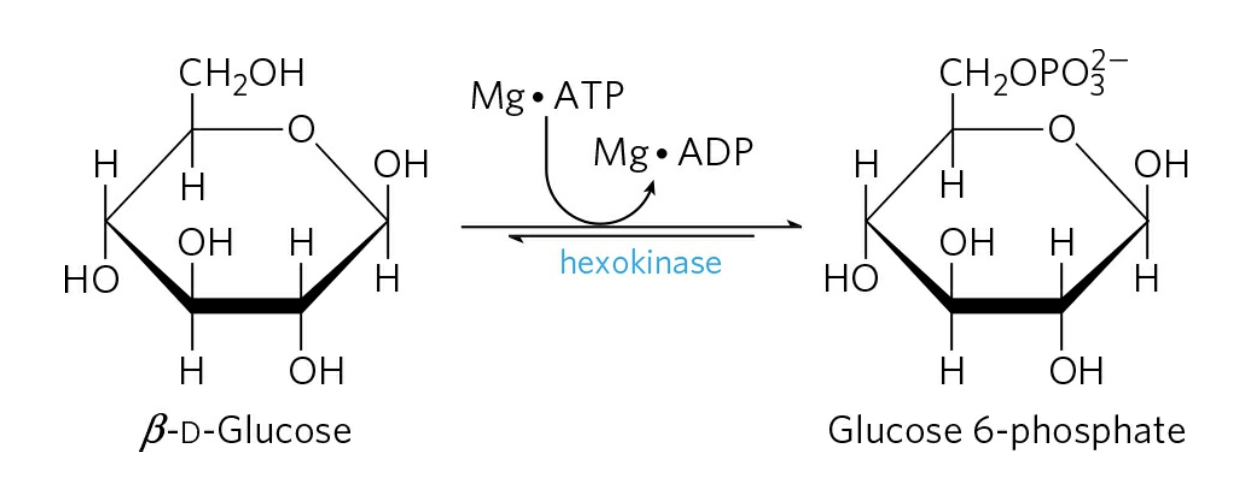